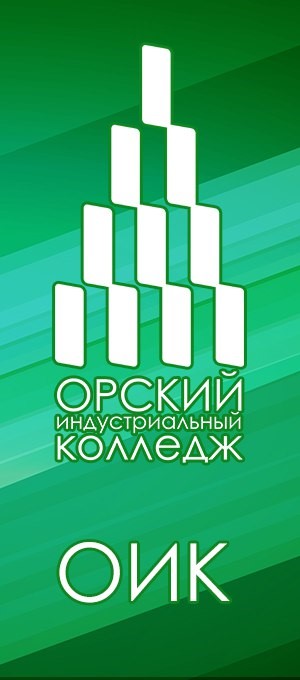 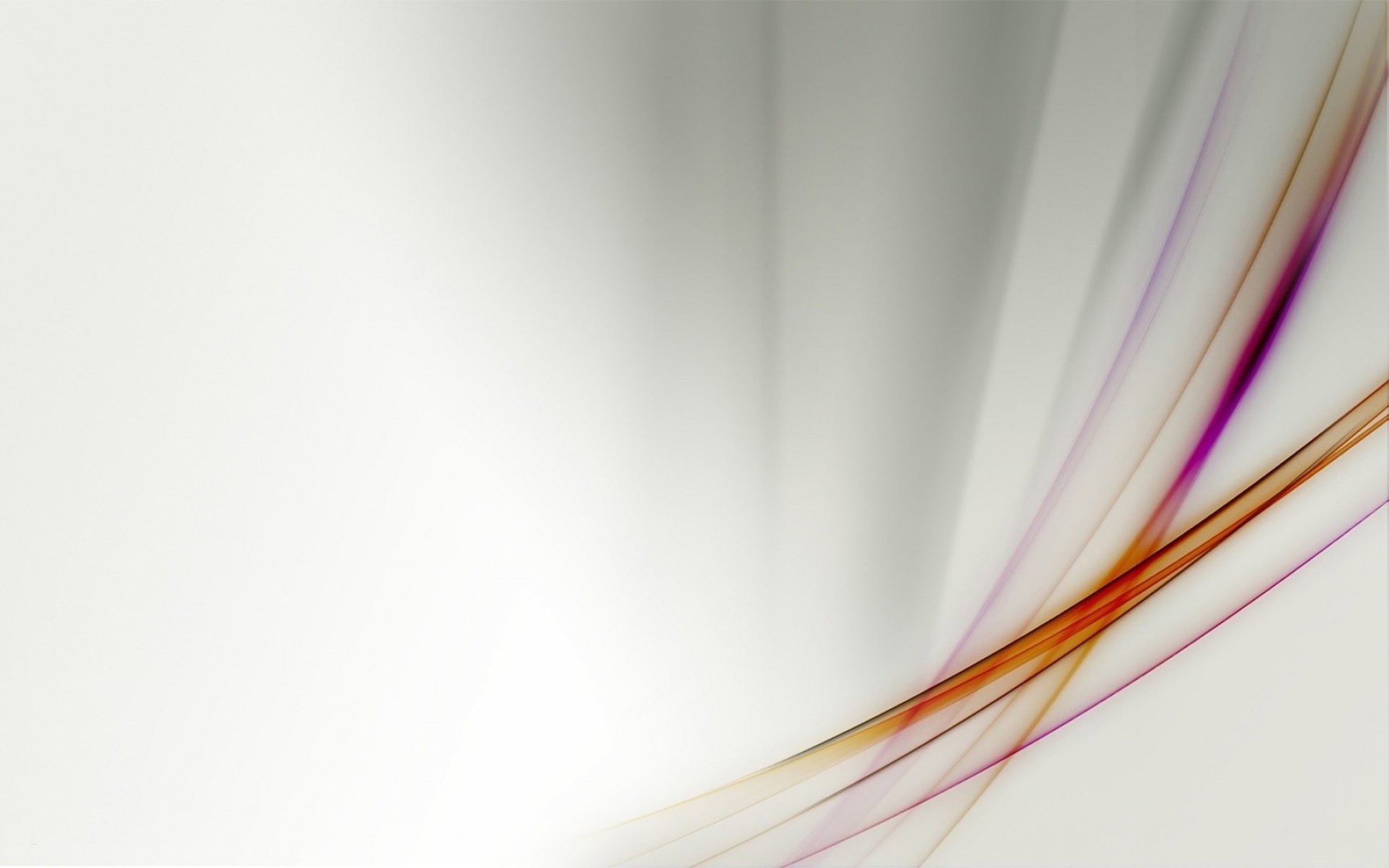 Орский Индустриальный колледж
Приветствует вас!
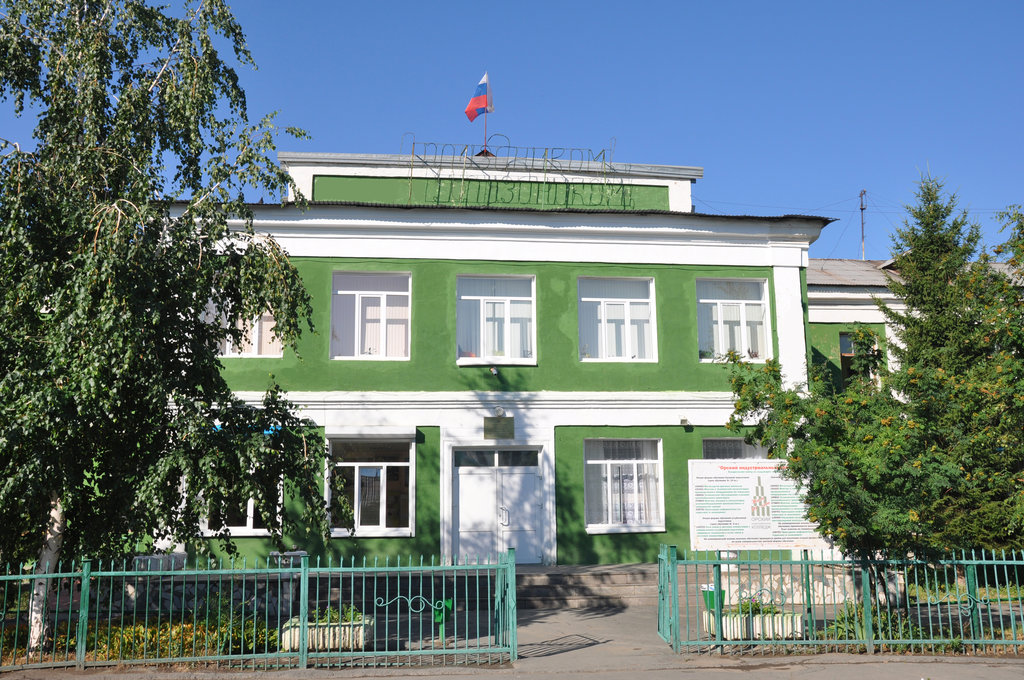 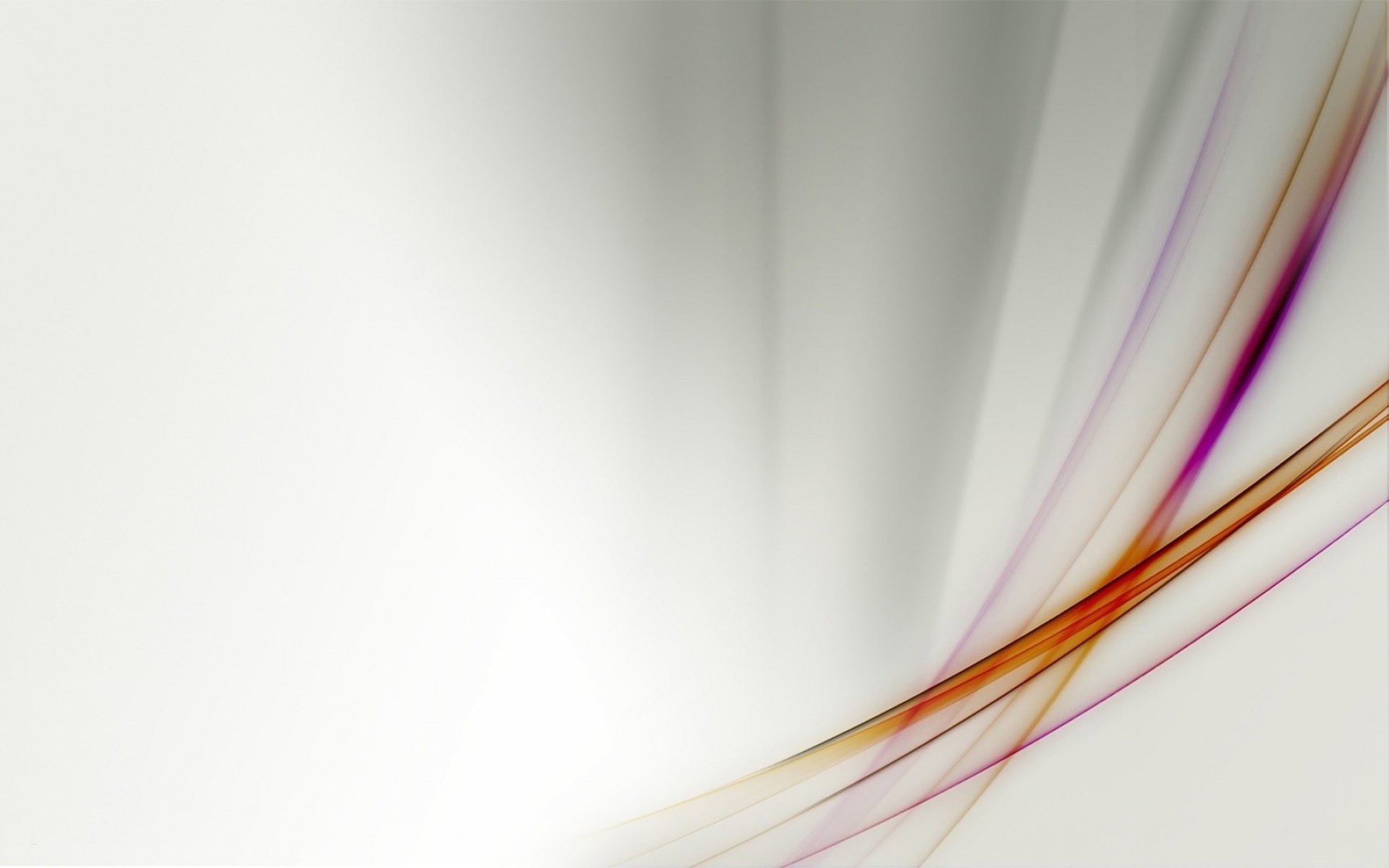 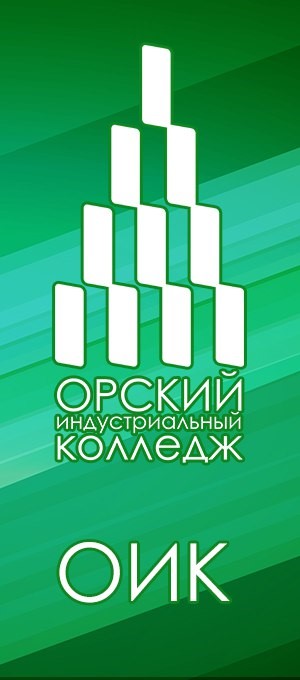 Руководитель Волонтерского отряда 
ГАПОУ ОИК 
«Адреналин» Захарченко Ирина Викторовна
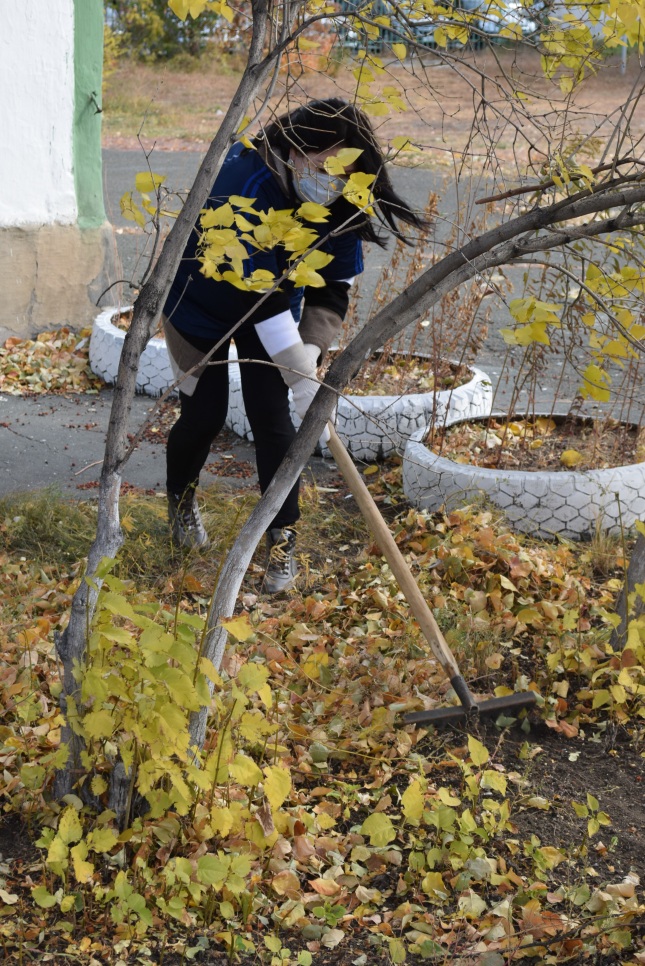 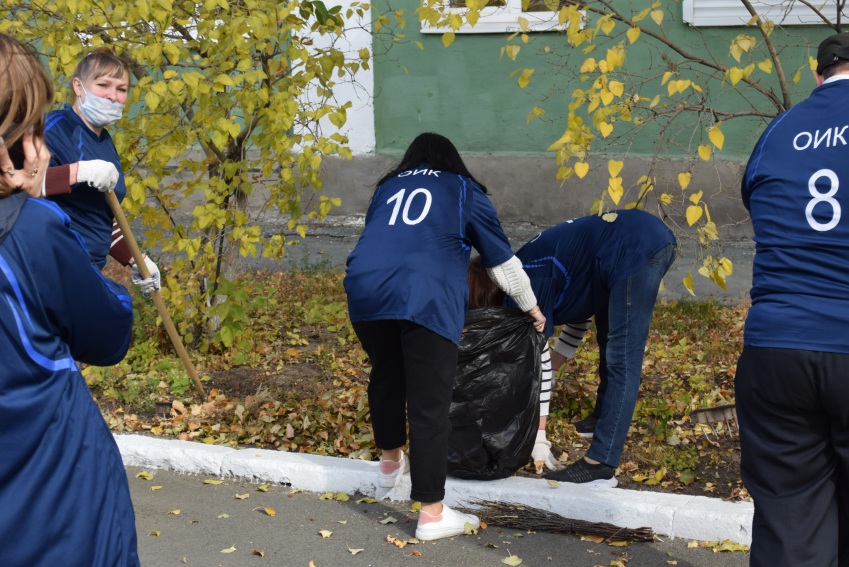 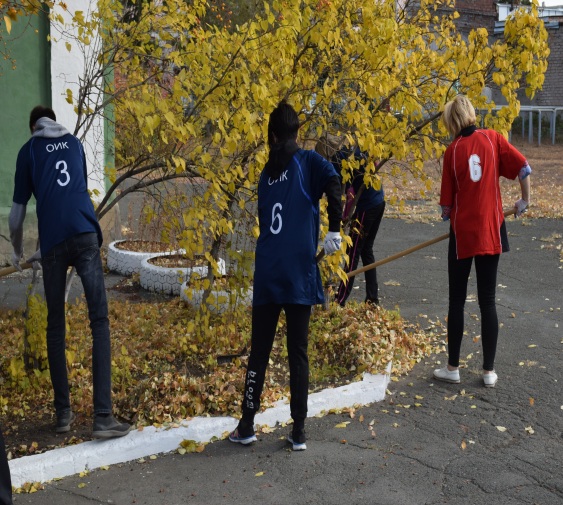 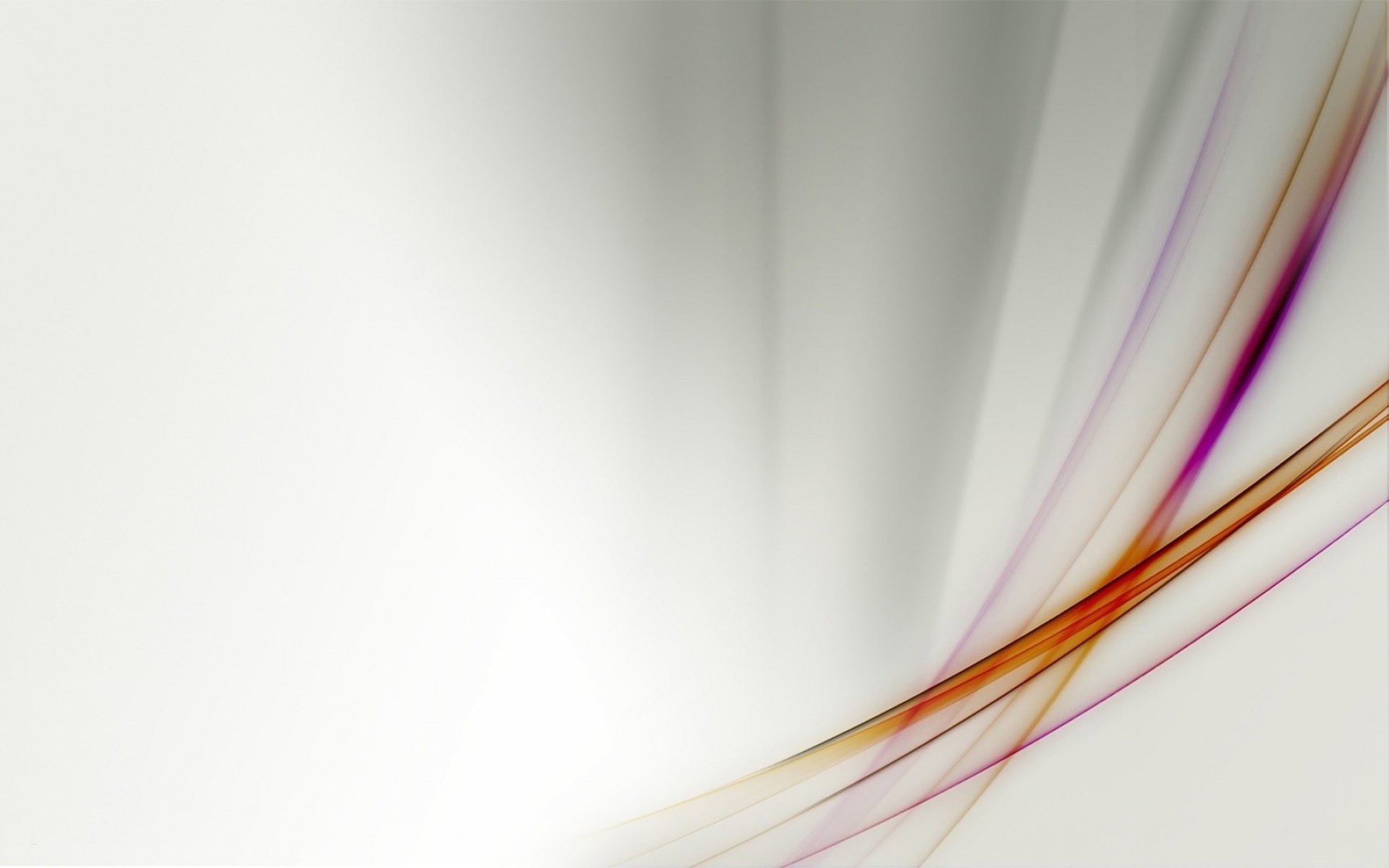 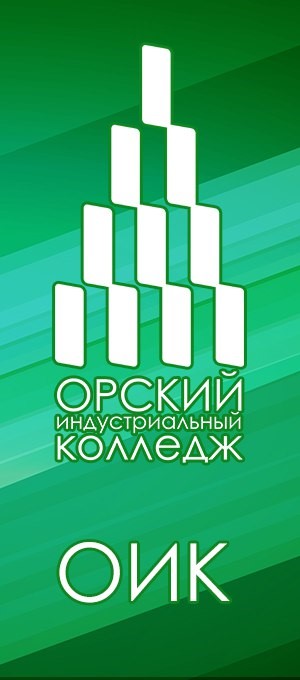 Наша команда!
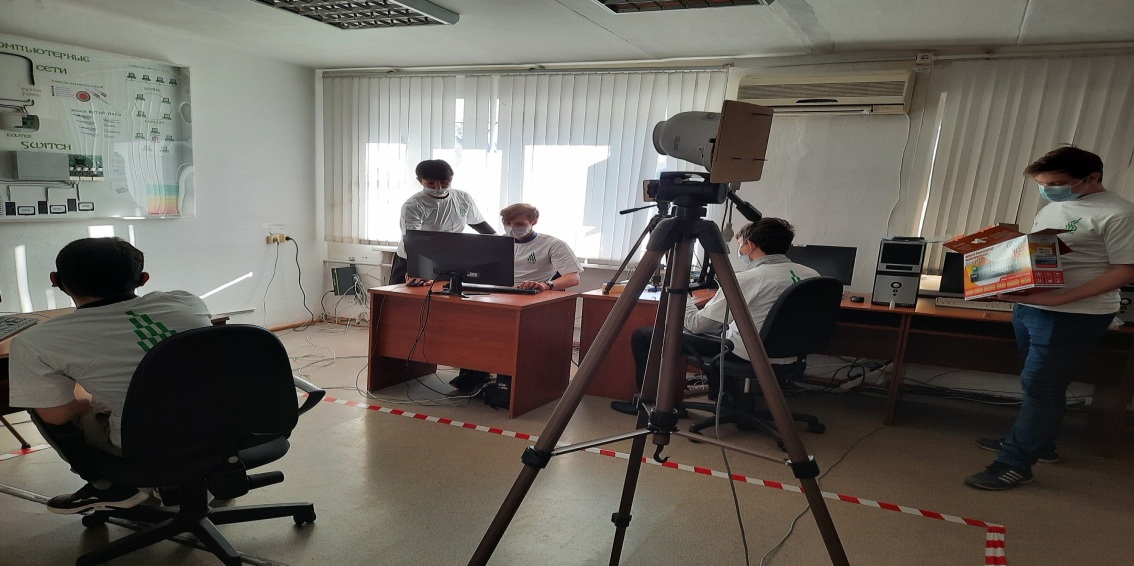 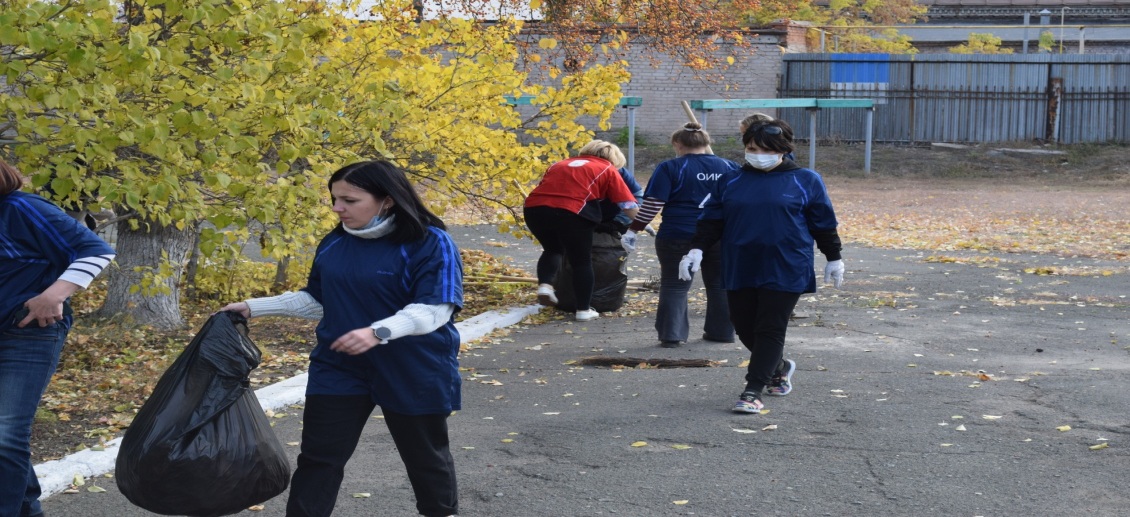 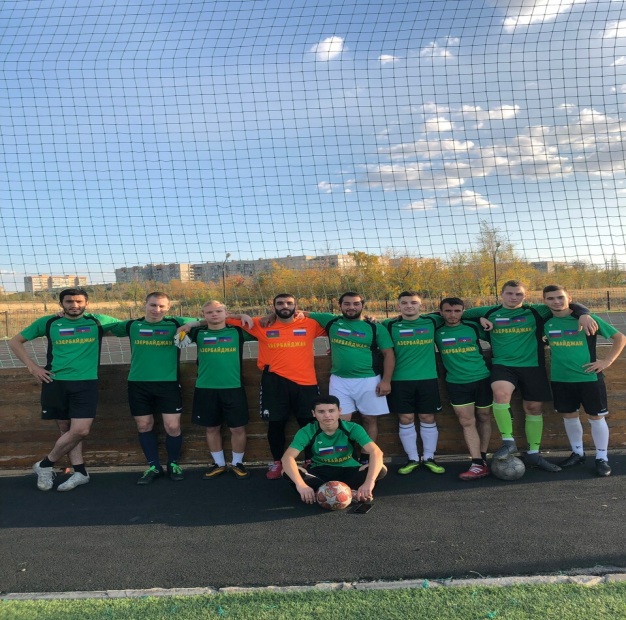 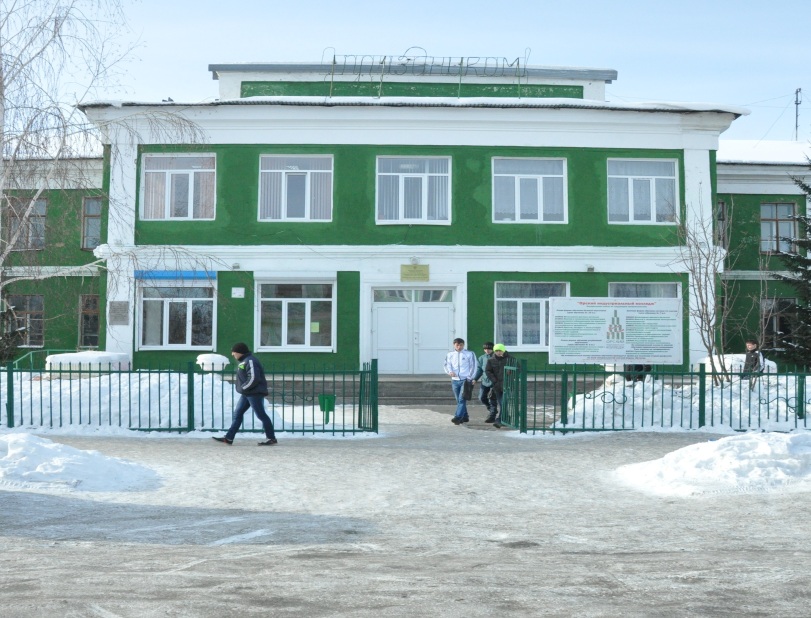 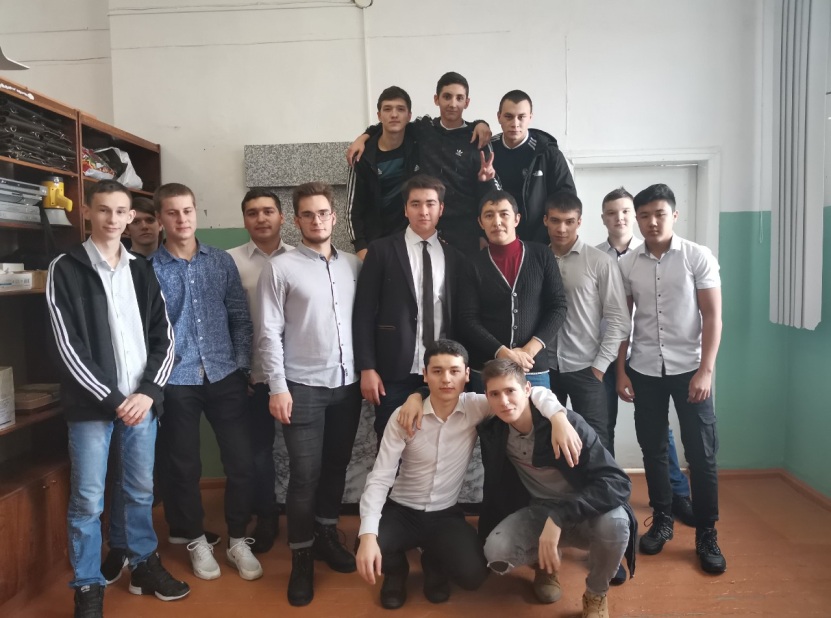 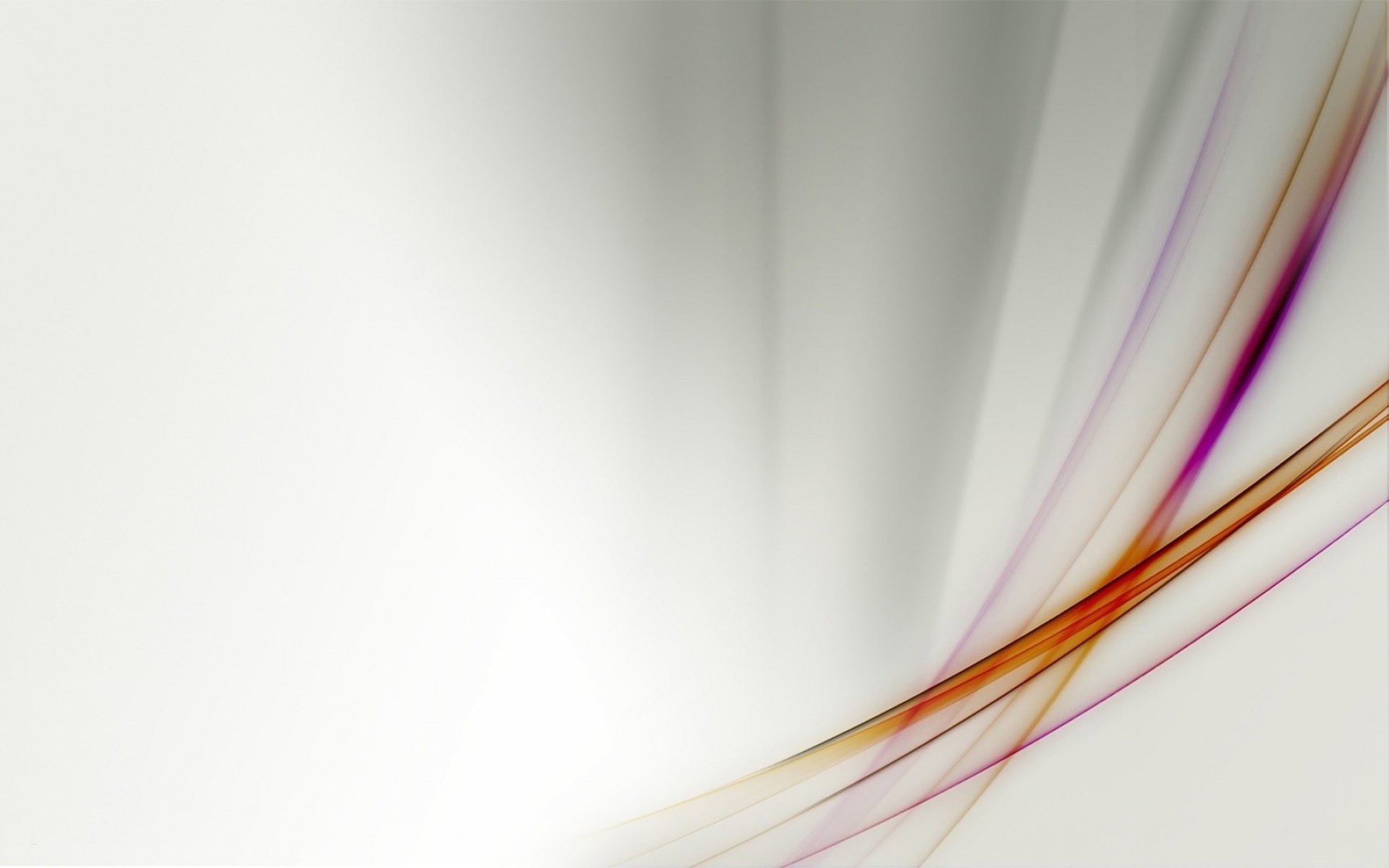 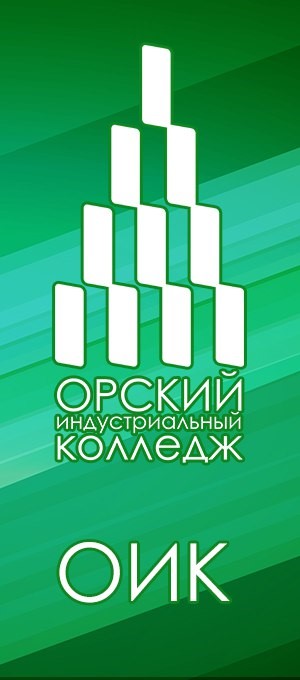 А- активные
Д- добрыеР- реальные
Е- единые
Н- неповторимые
А- артистичные
Л- лучшие
И- интересные
Н- надежные
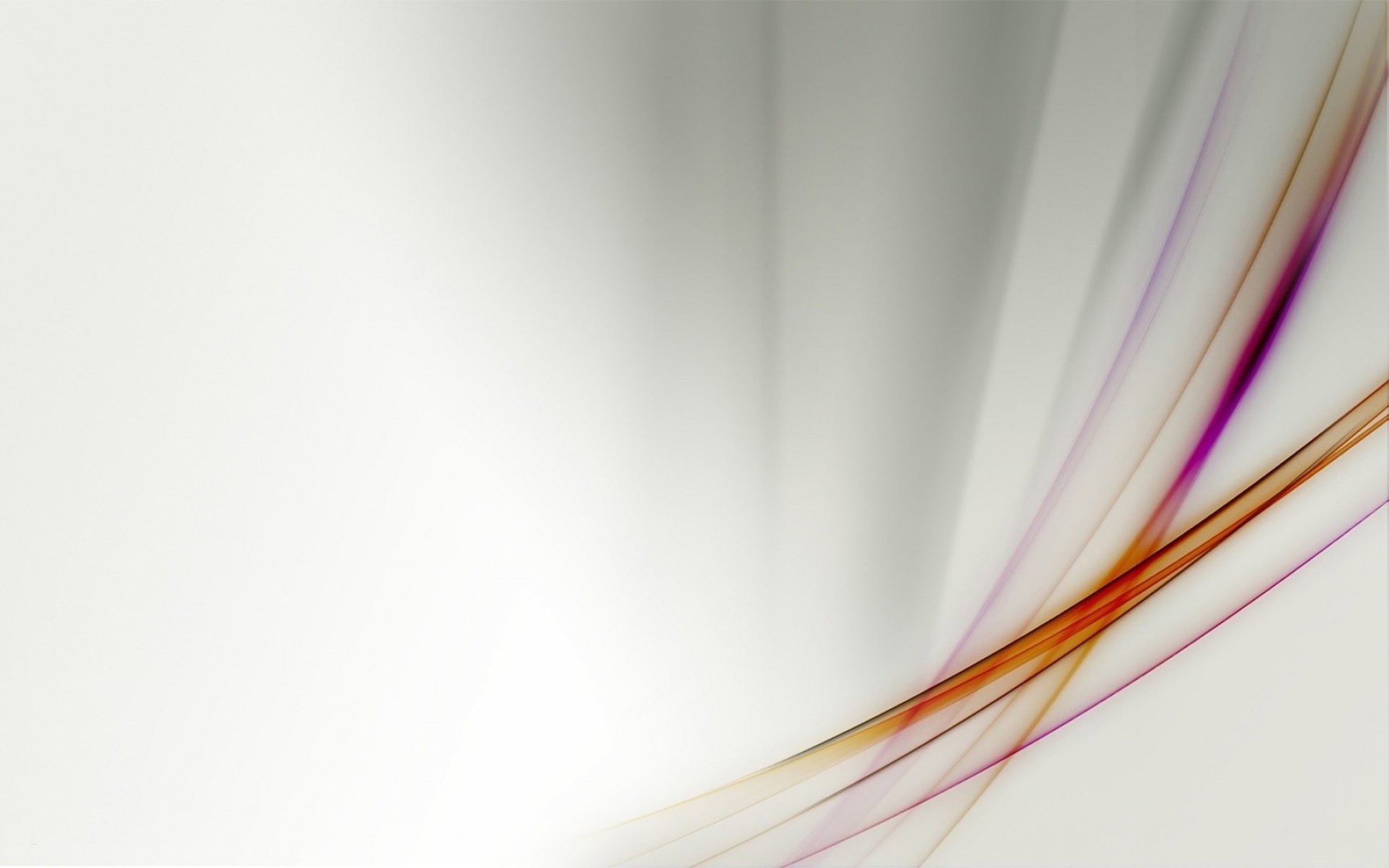 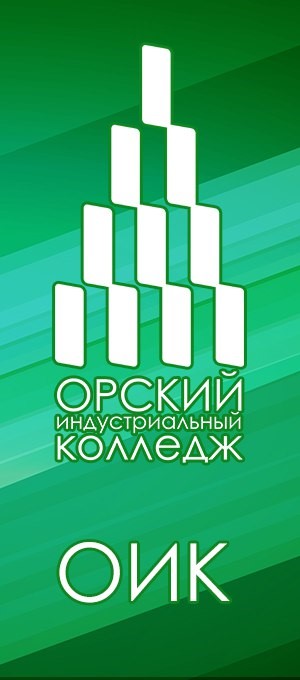 Помощь в уборке мусора в городе Орске
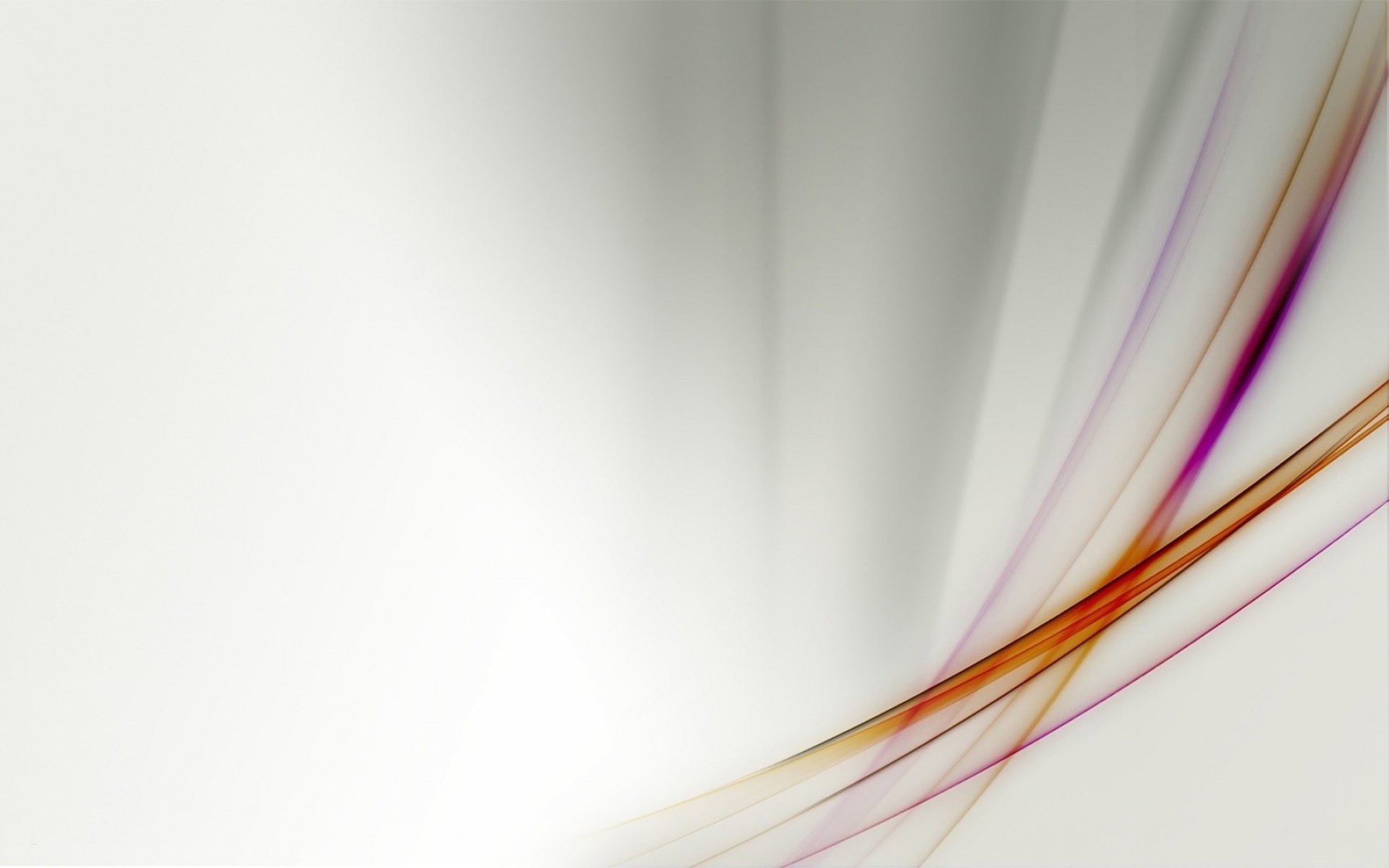 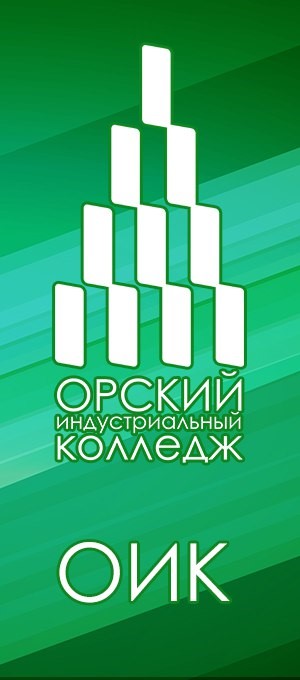 Успехи нашей команды!
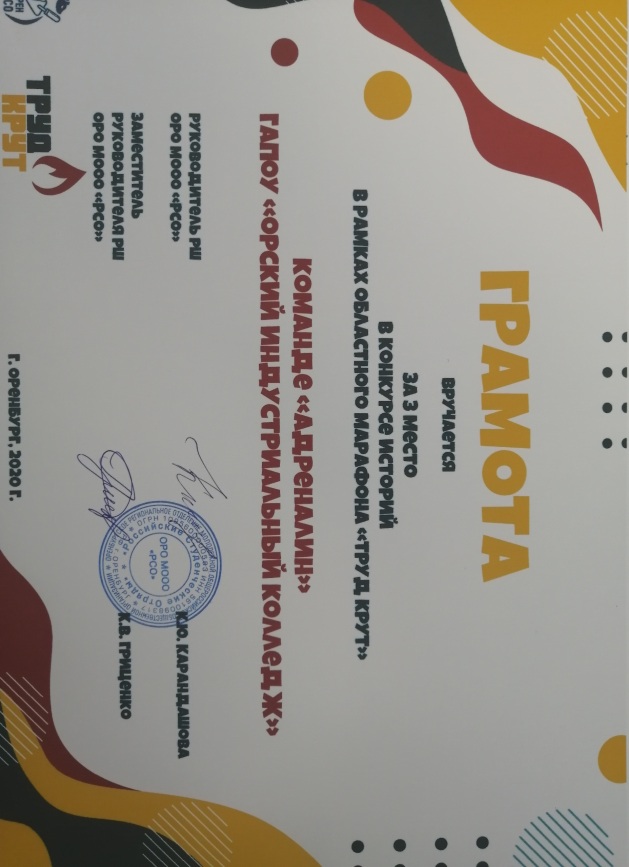 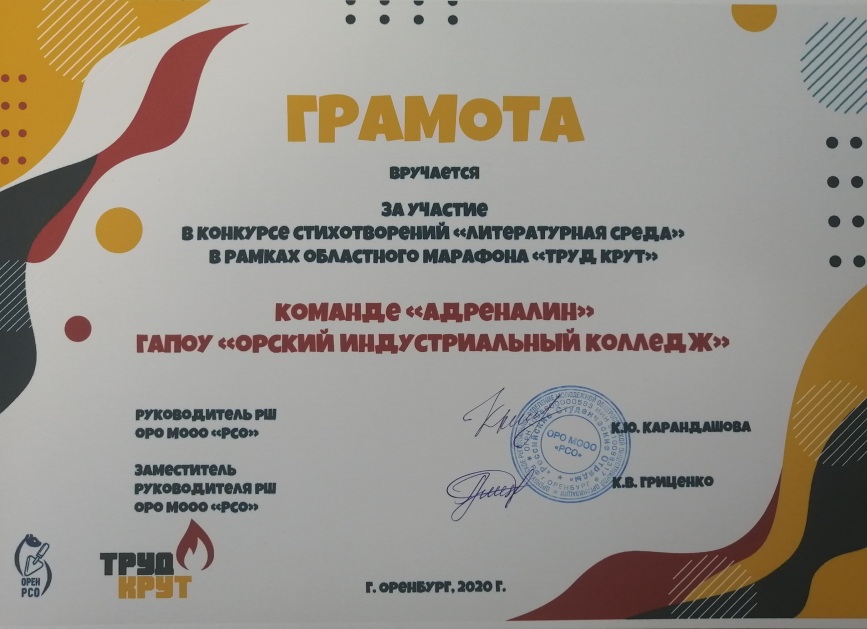 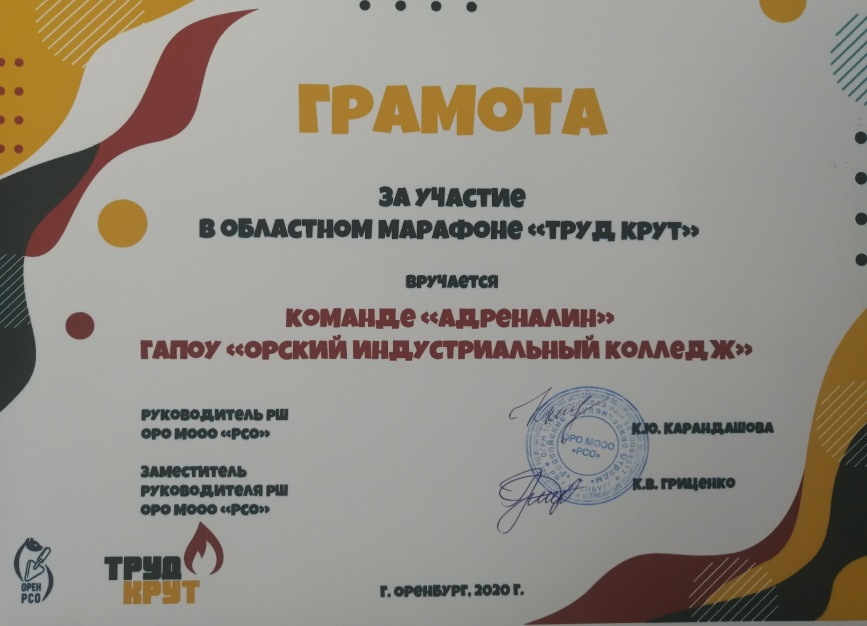 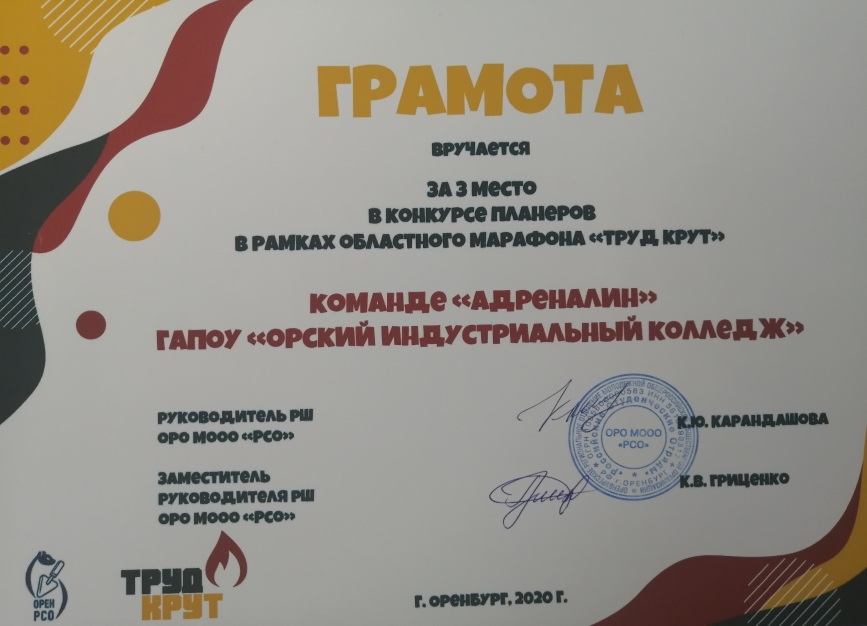 [Speaker Notes: (Добавить спецэффекты :  мерцающие)]
Наши участники
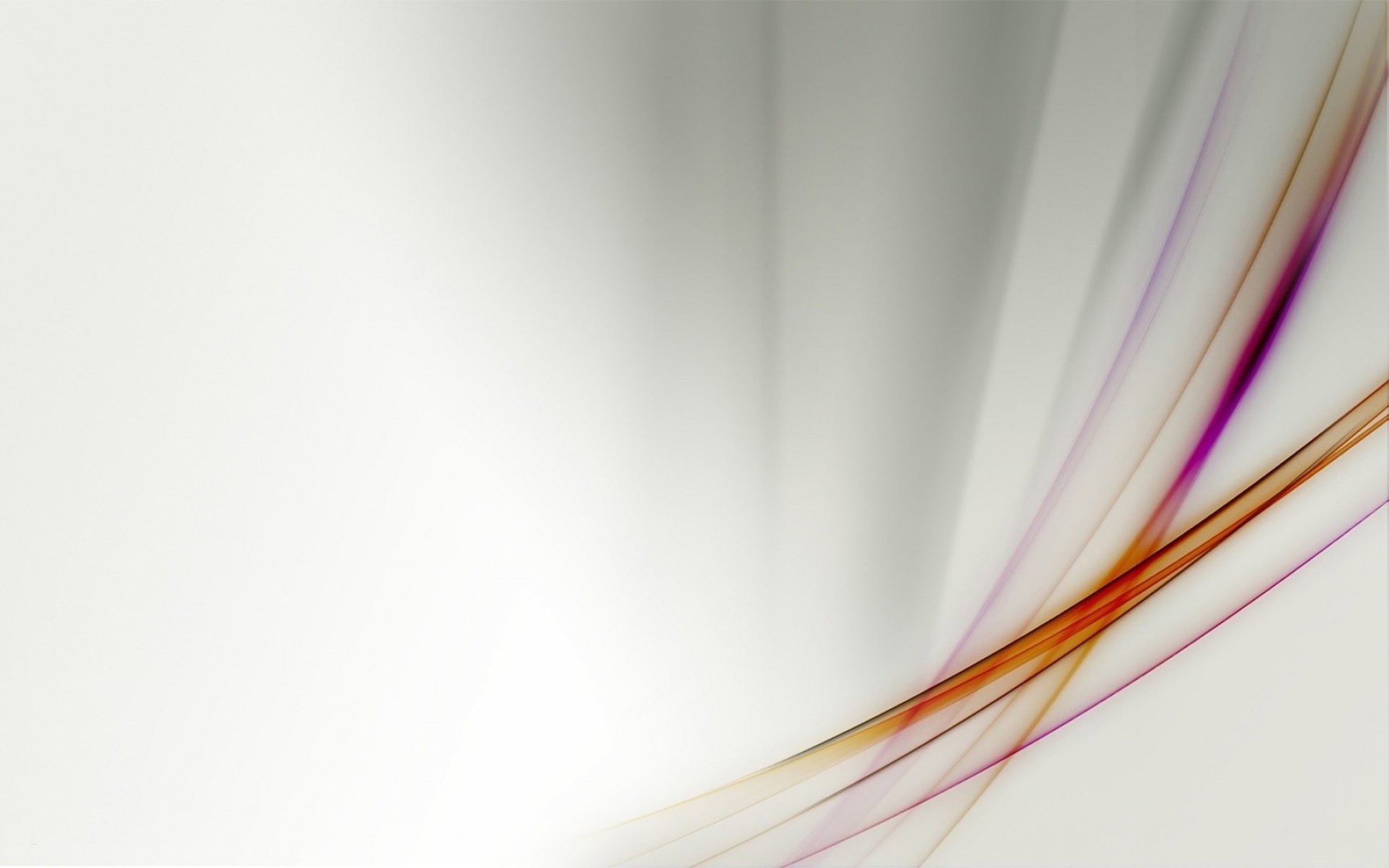 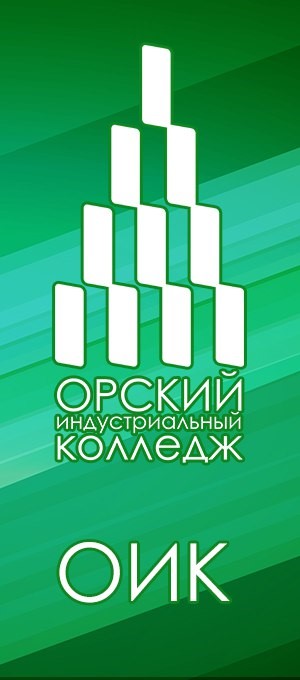 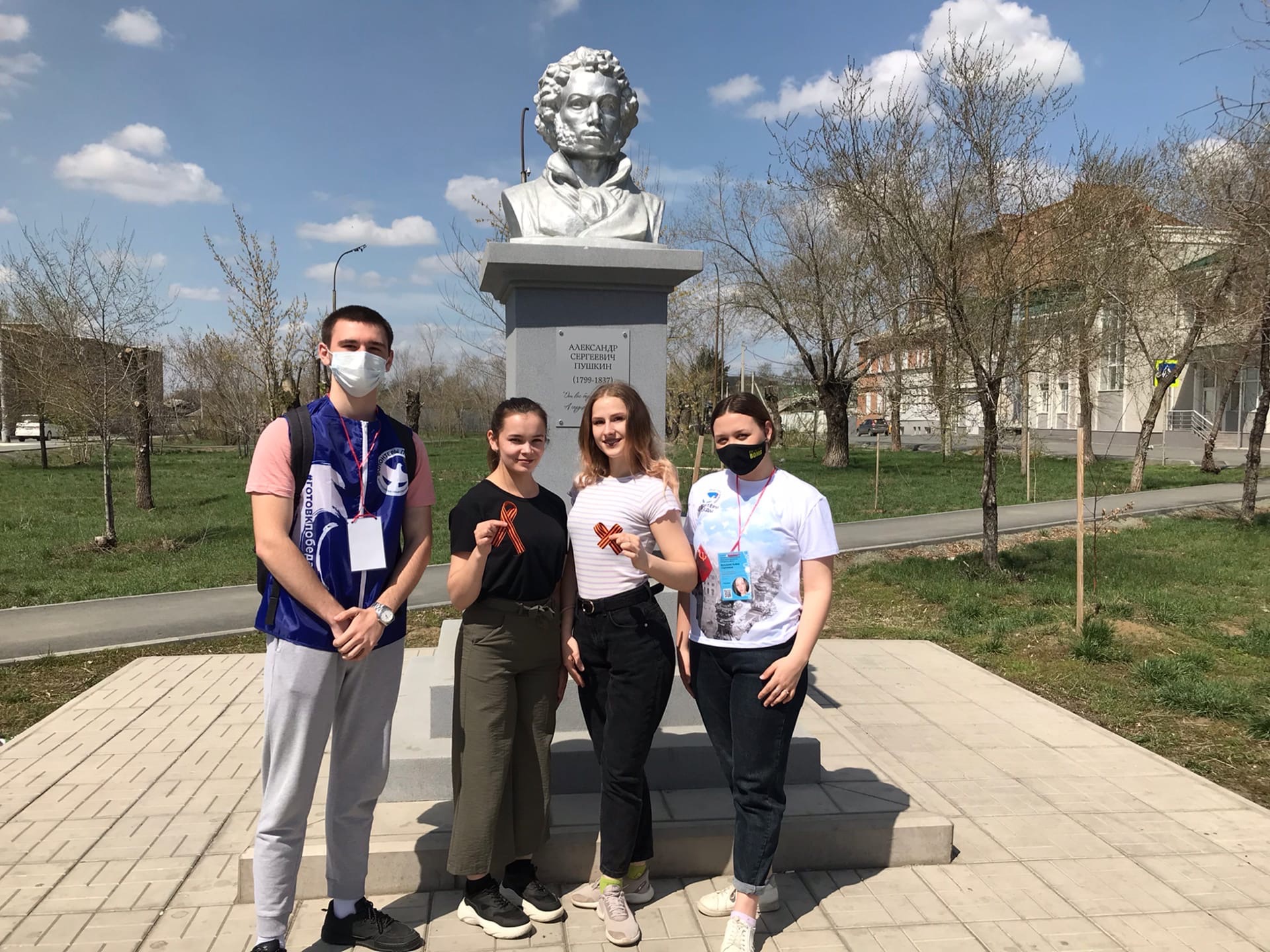 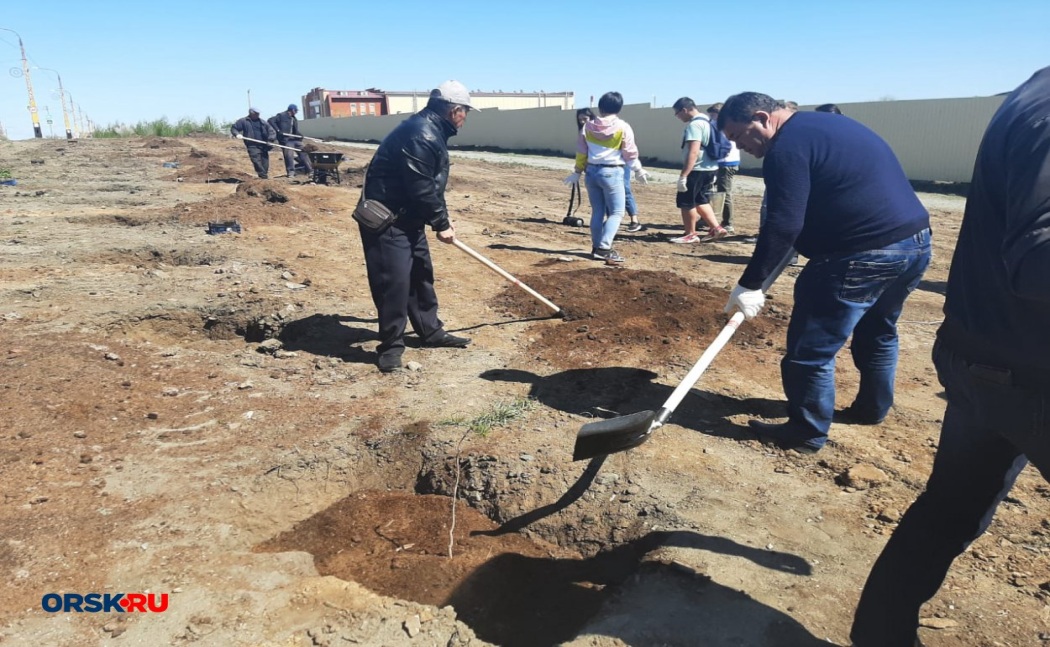 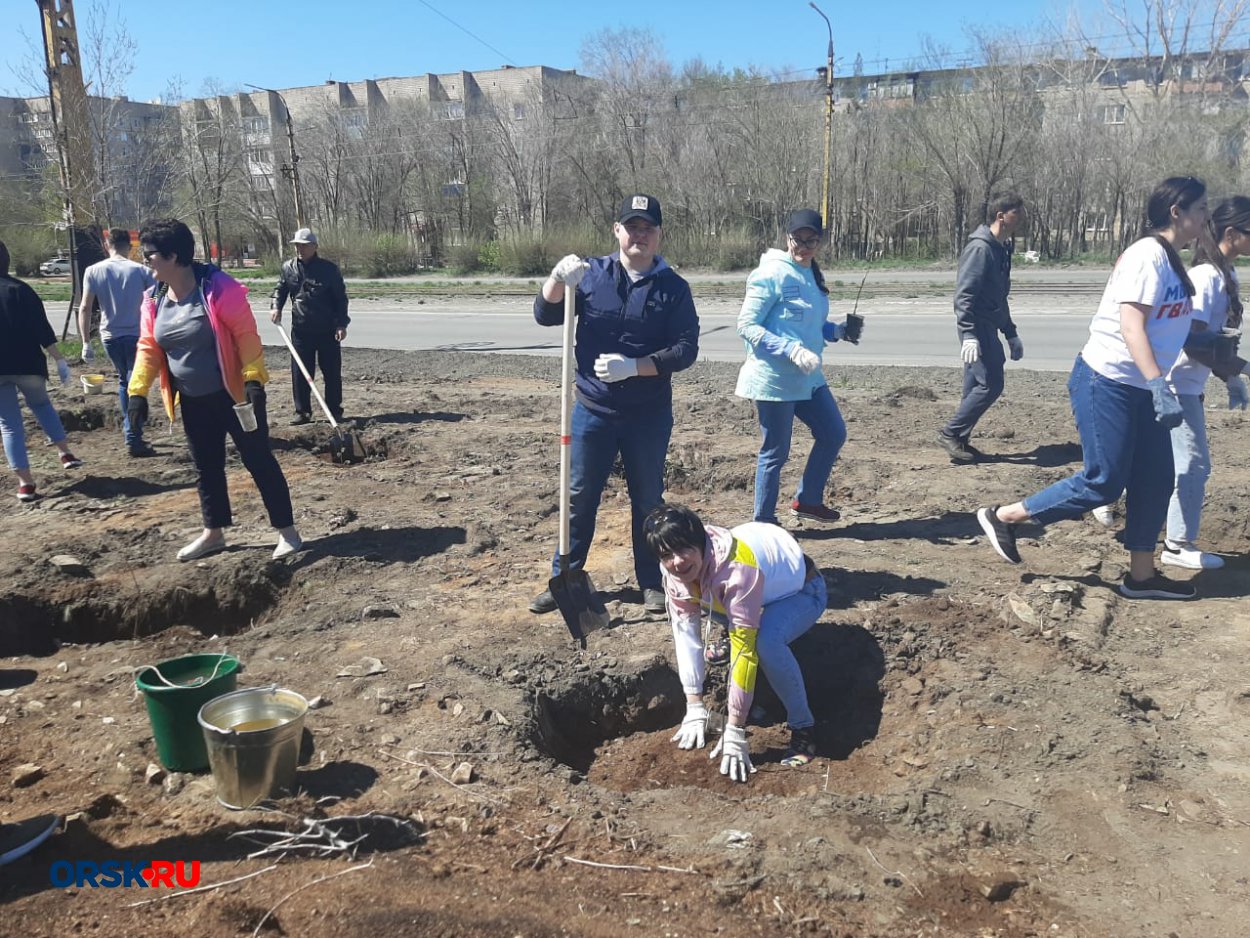 Наши награды
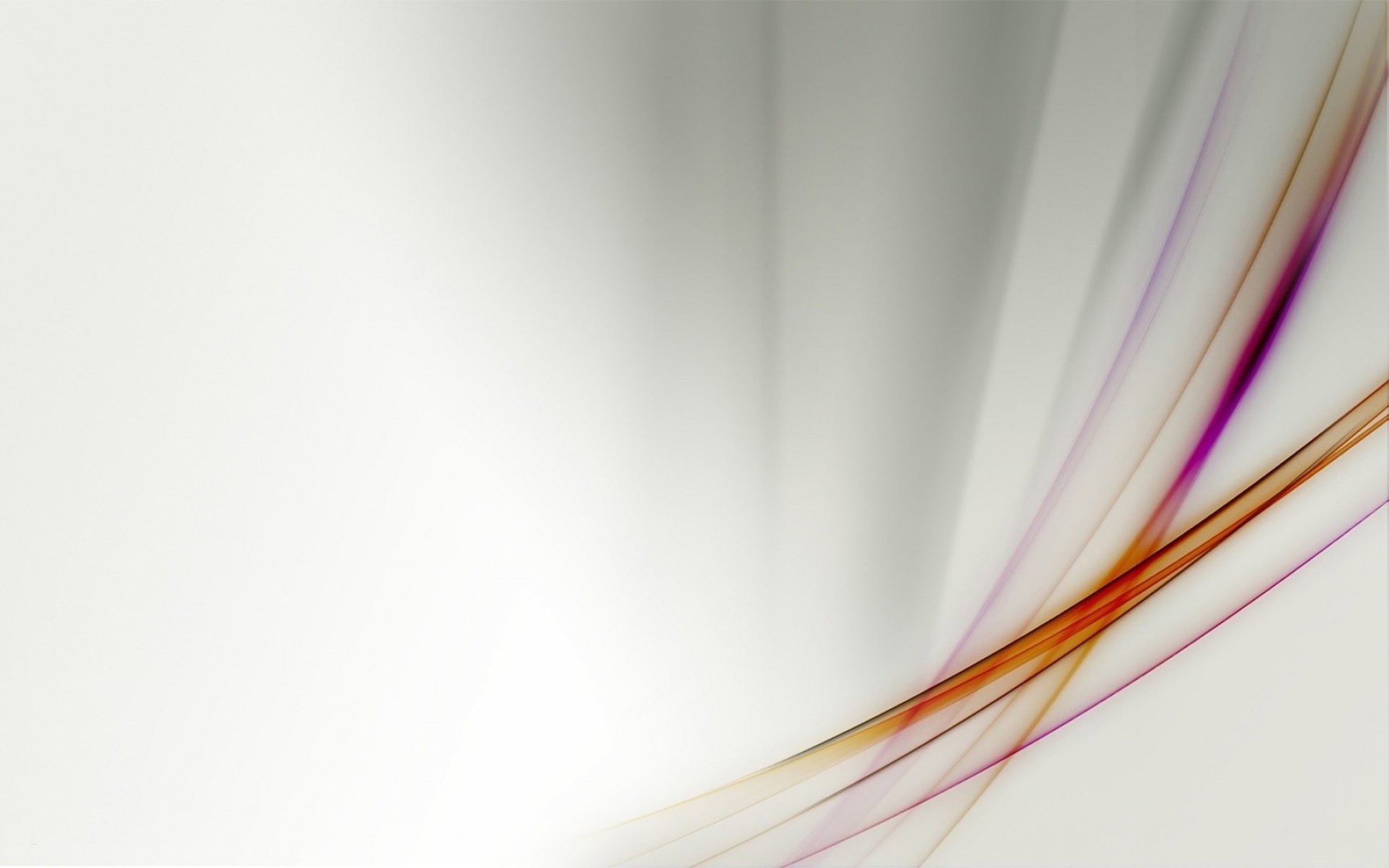 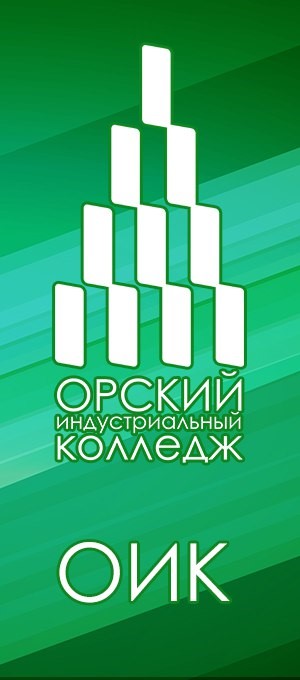 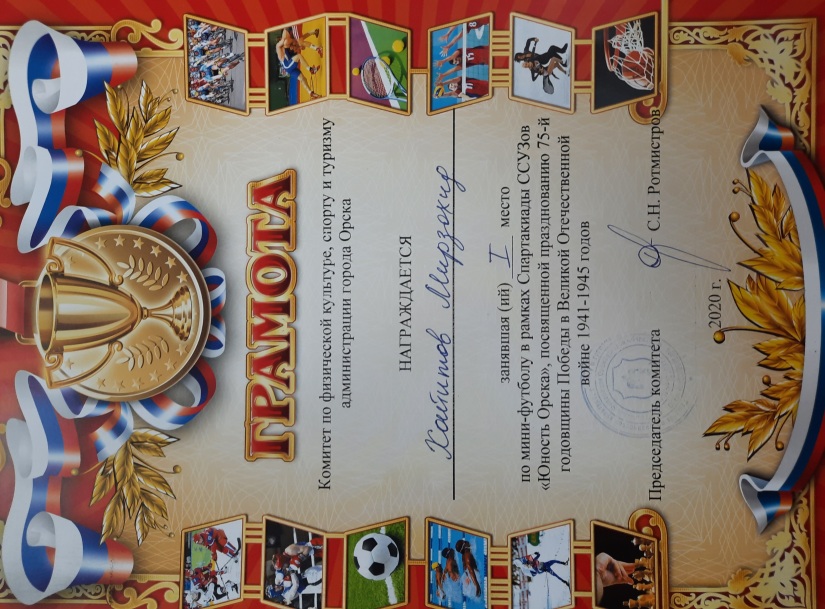 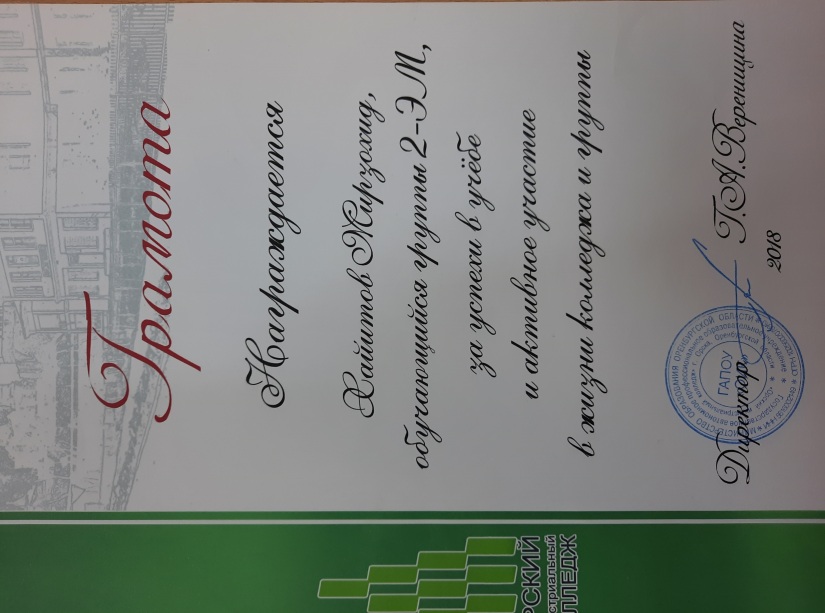 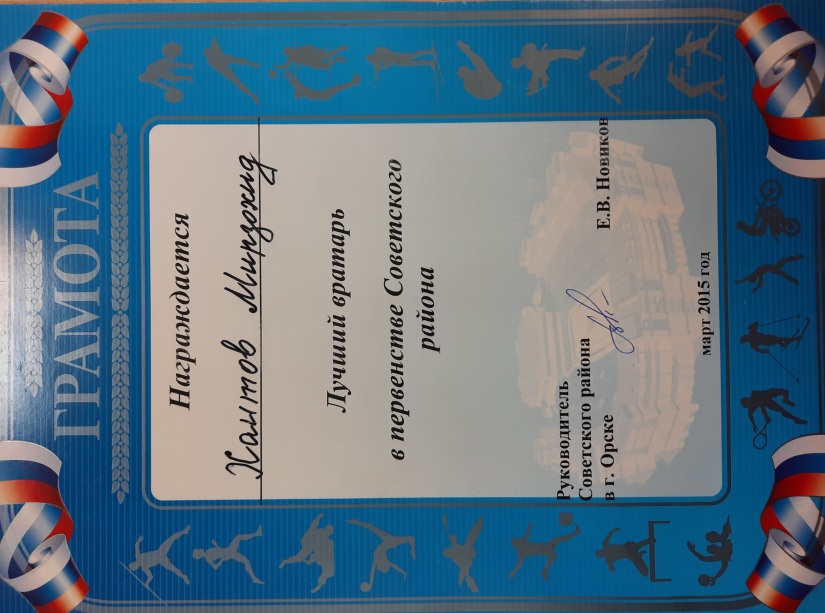 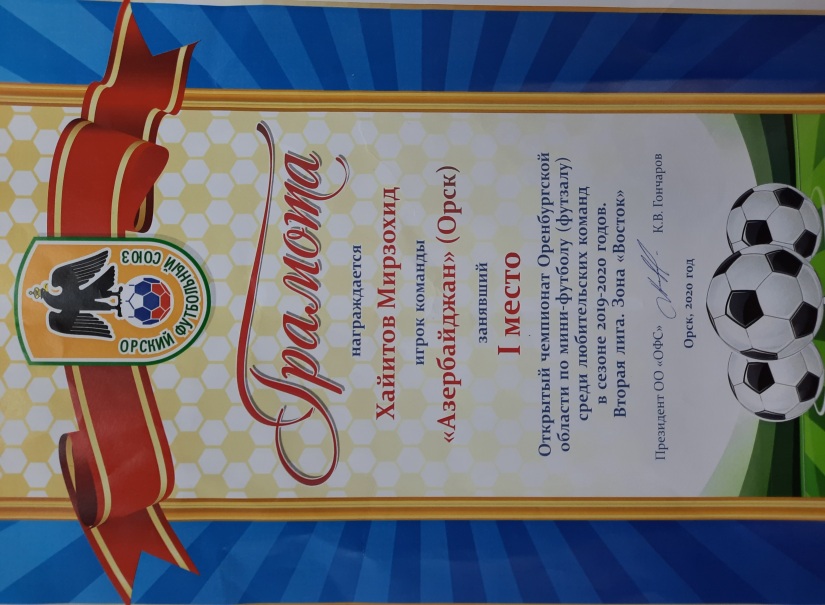 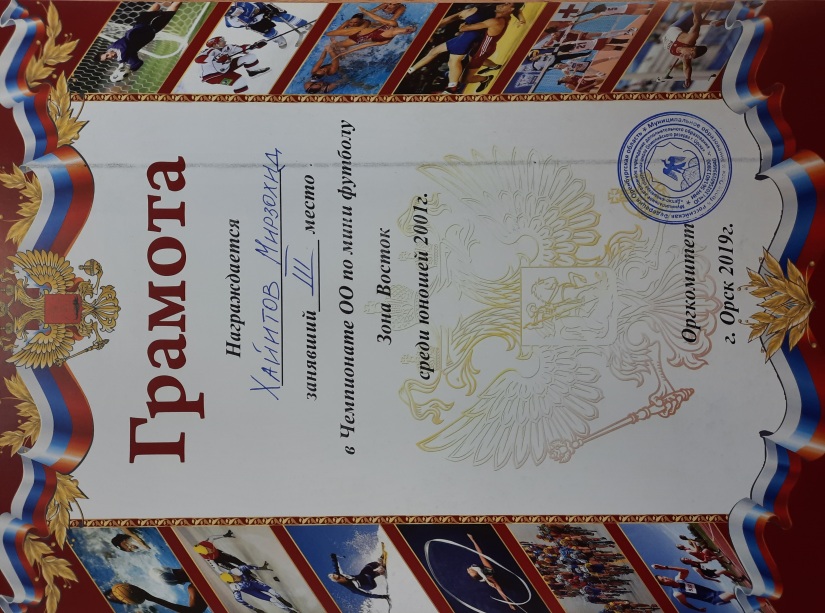 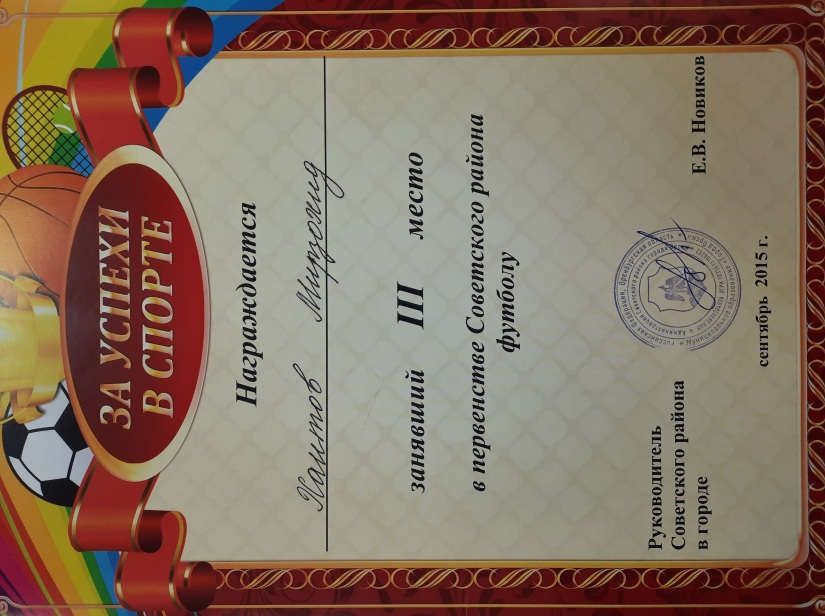 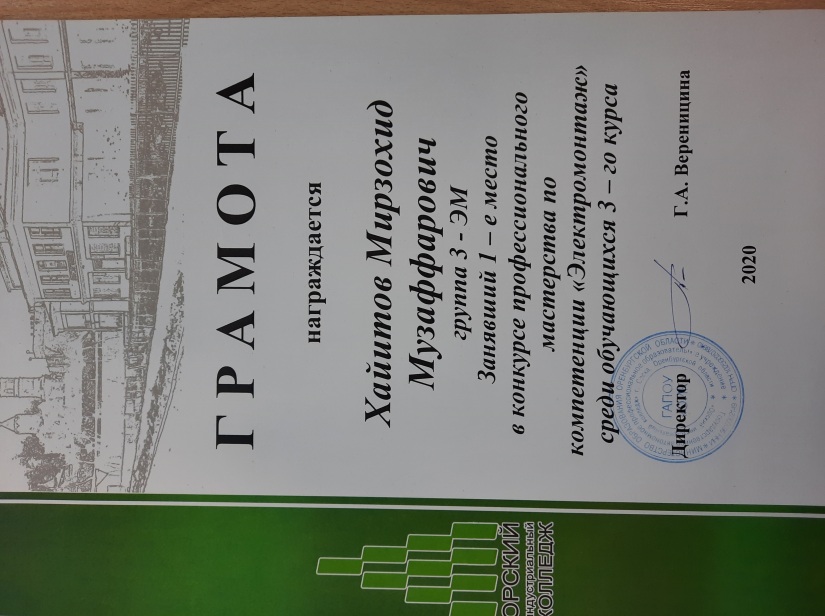 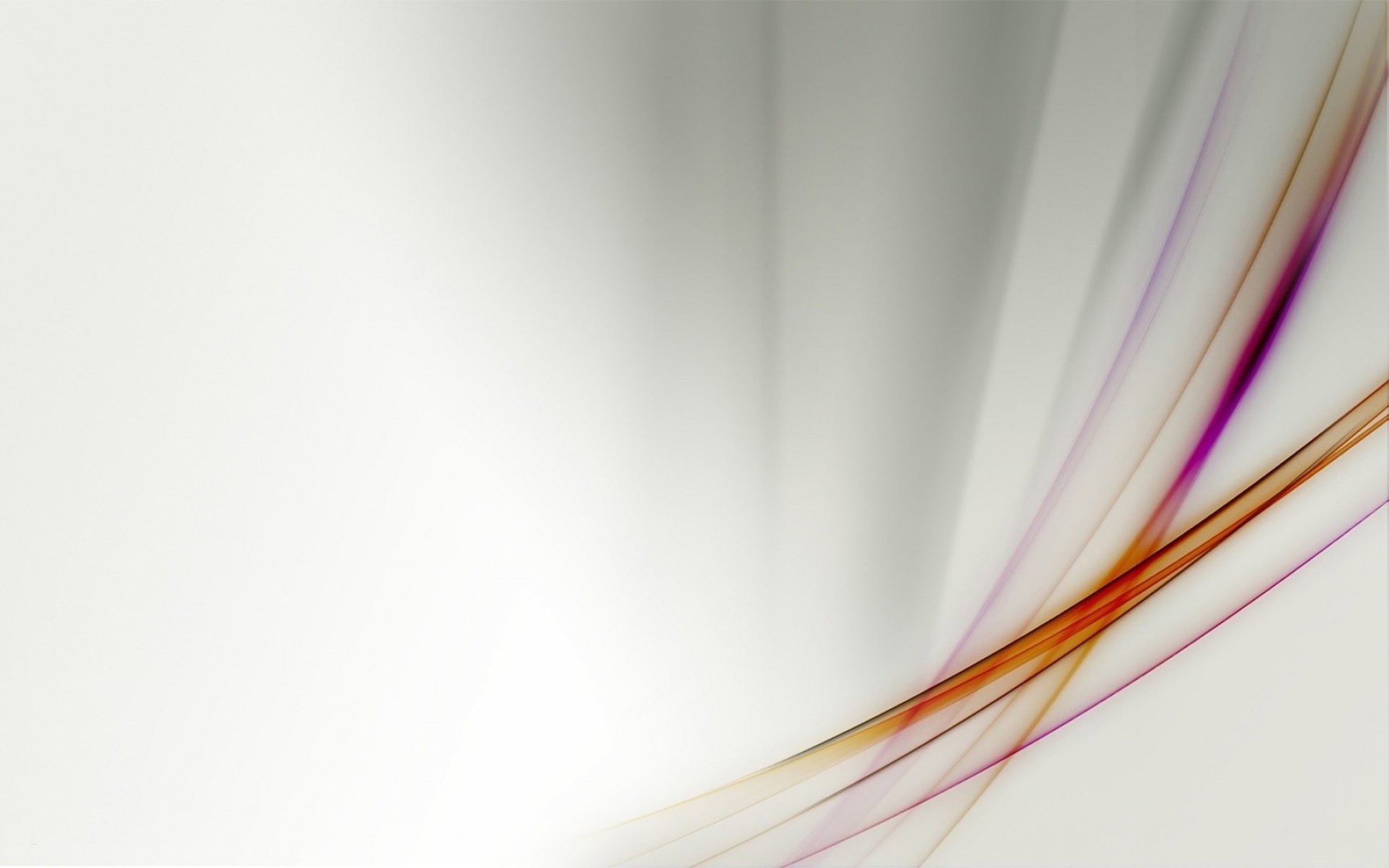 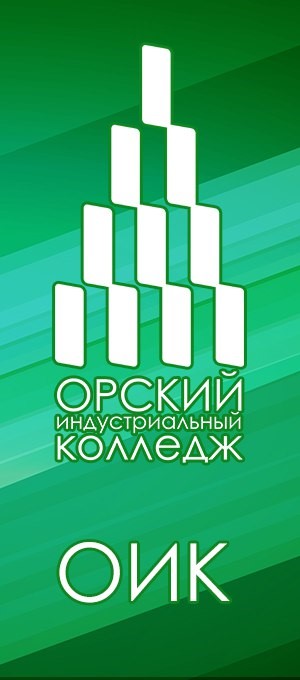 Мы успешные 
Наша команда принимает участие в различных конкурсах и мероприятиях
[Speaker Notes: Придется открывать файл, проигрывание в слайде не работает. Должно открываться через ярлык на этом слайде.
(Добавить спецэффекты и ролик о стихотворении после слаида)]
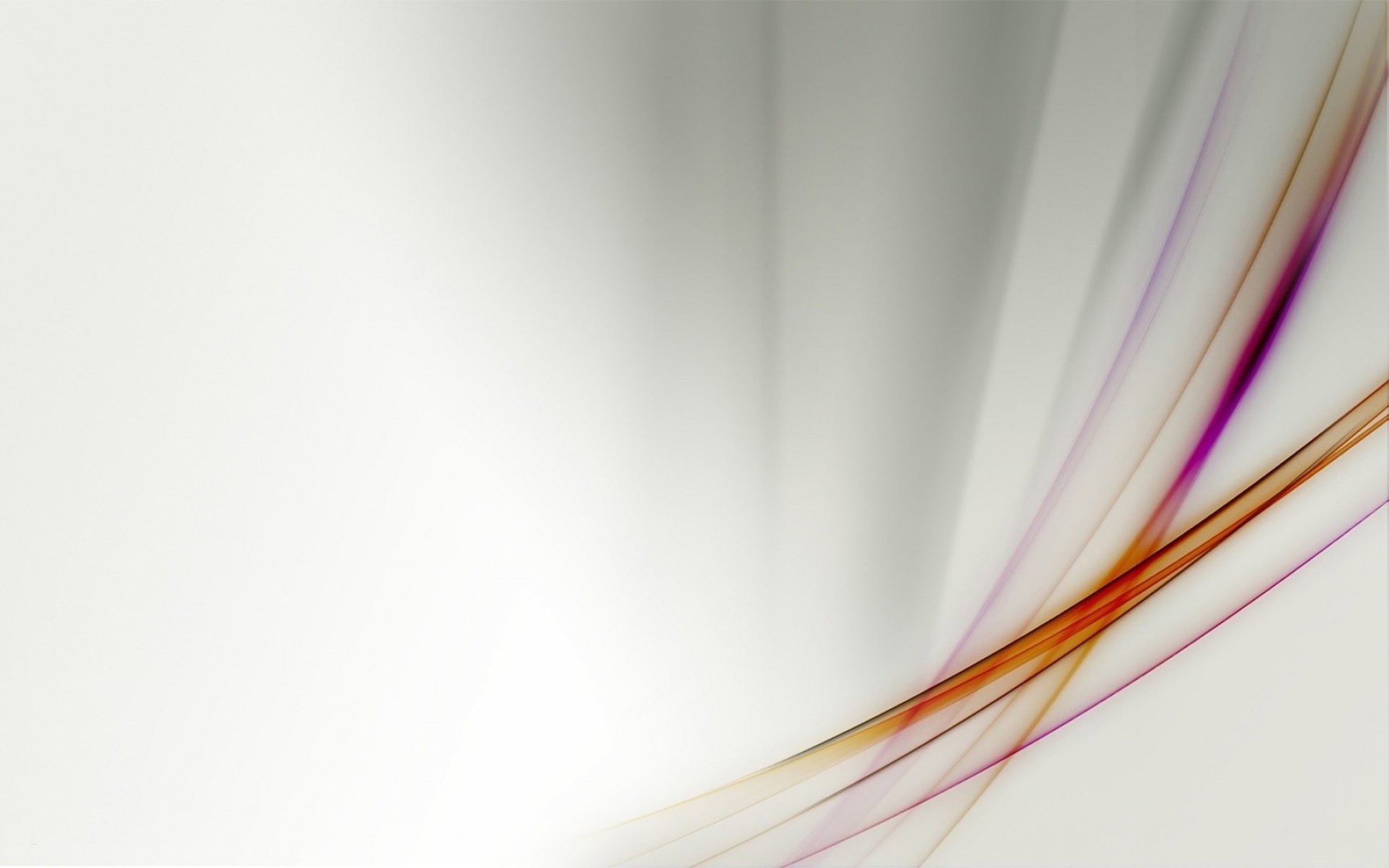 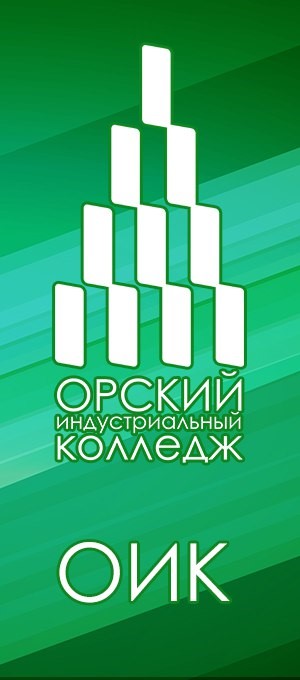 Наши увлечения
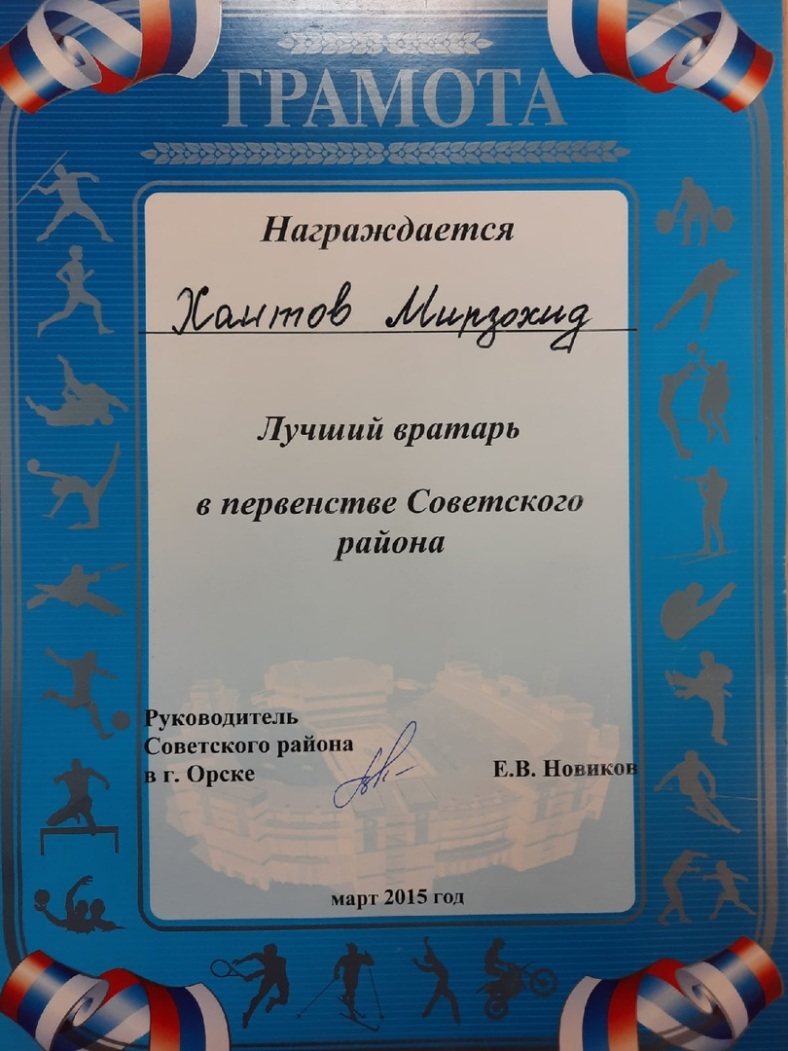 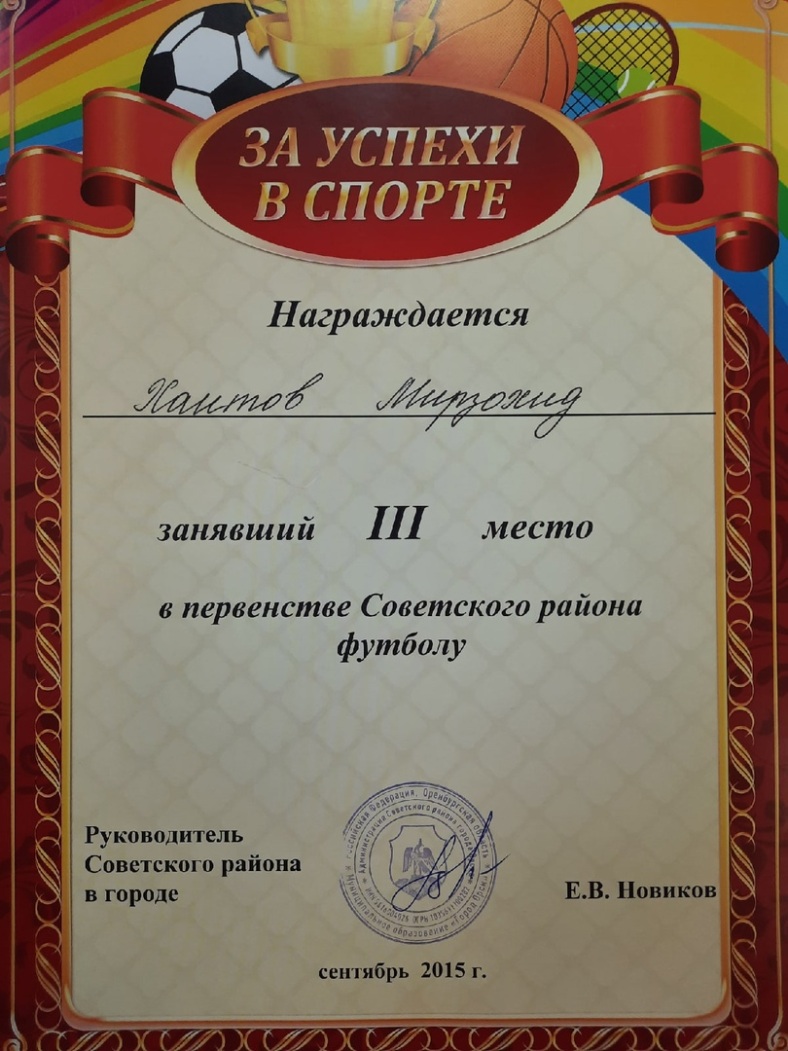 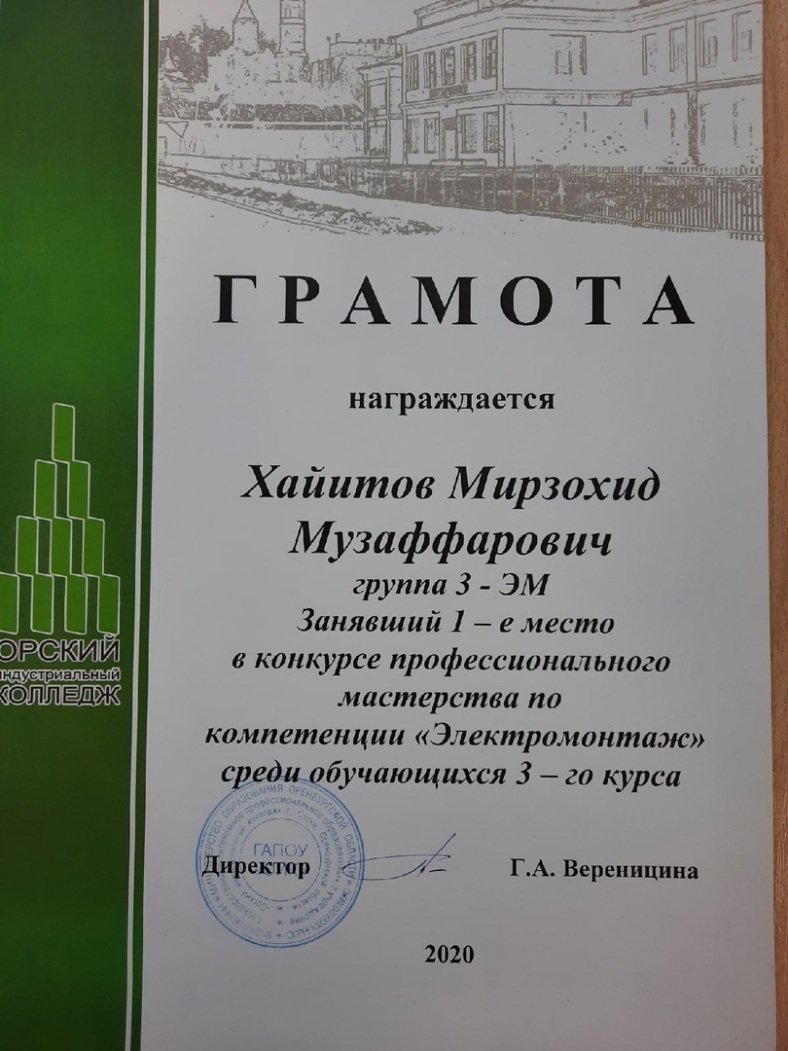 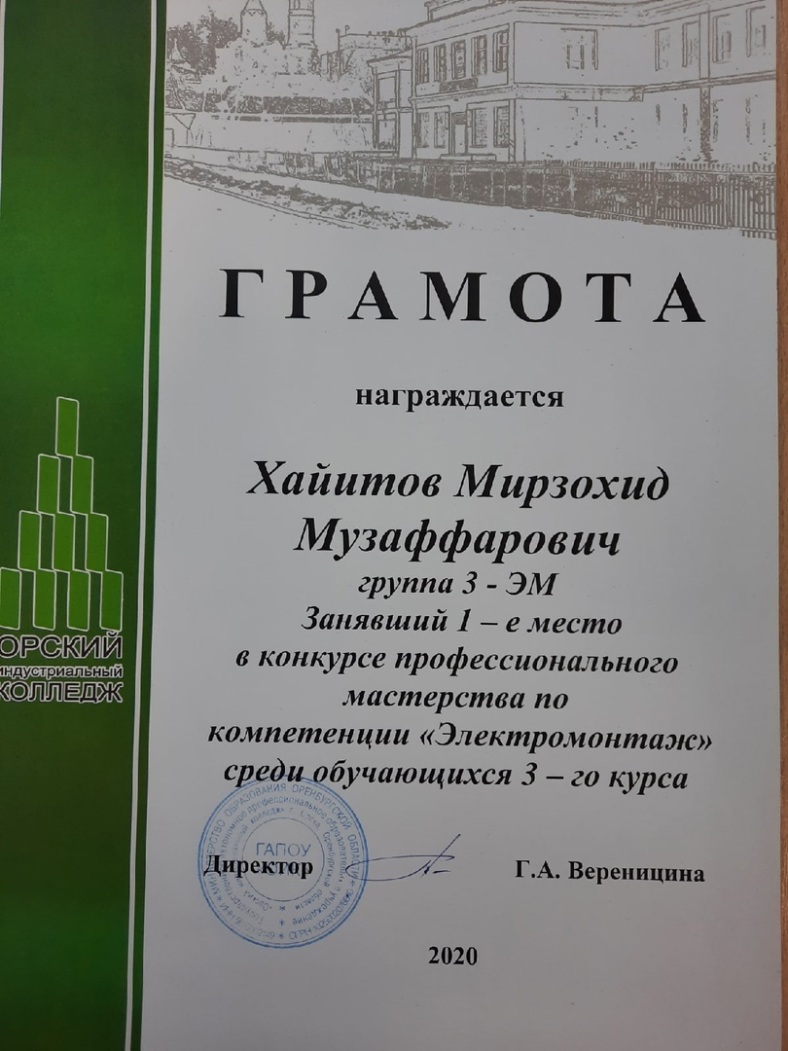 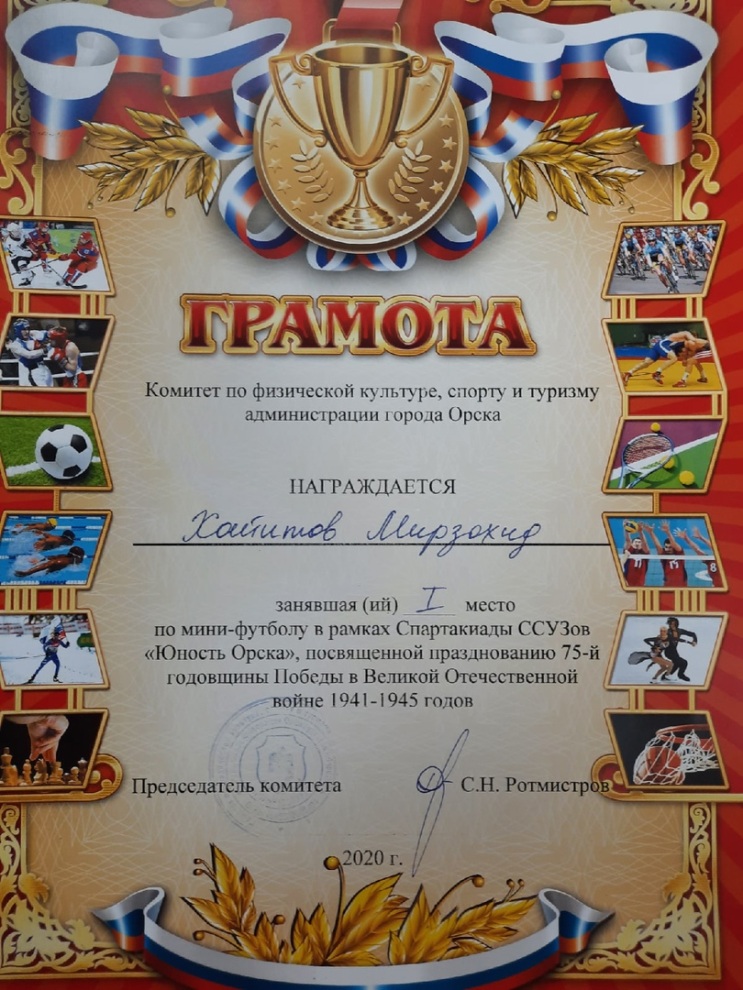 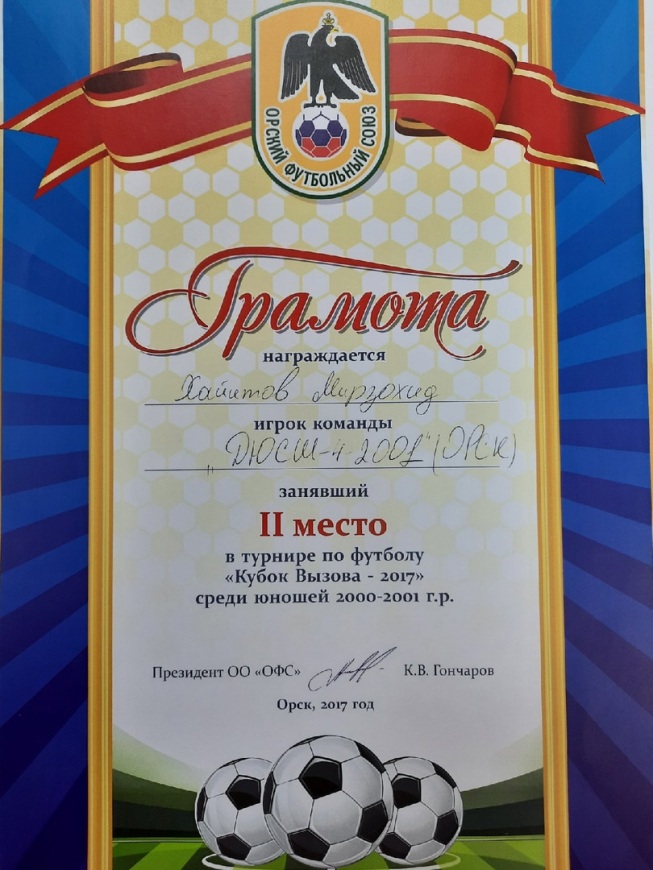 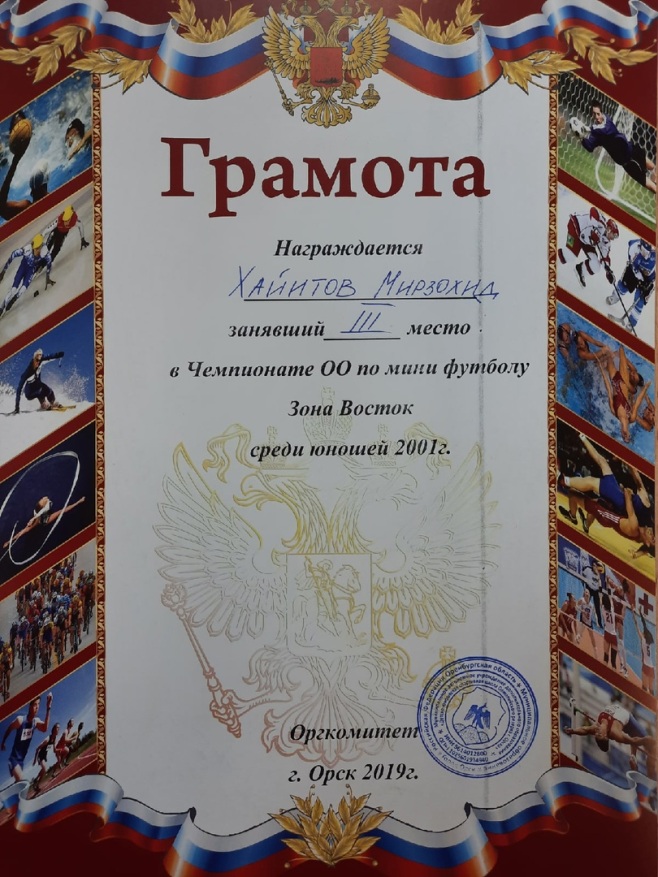 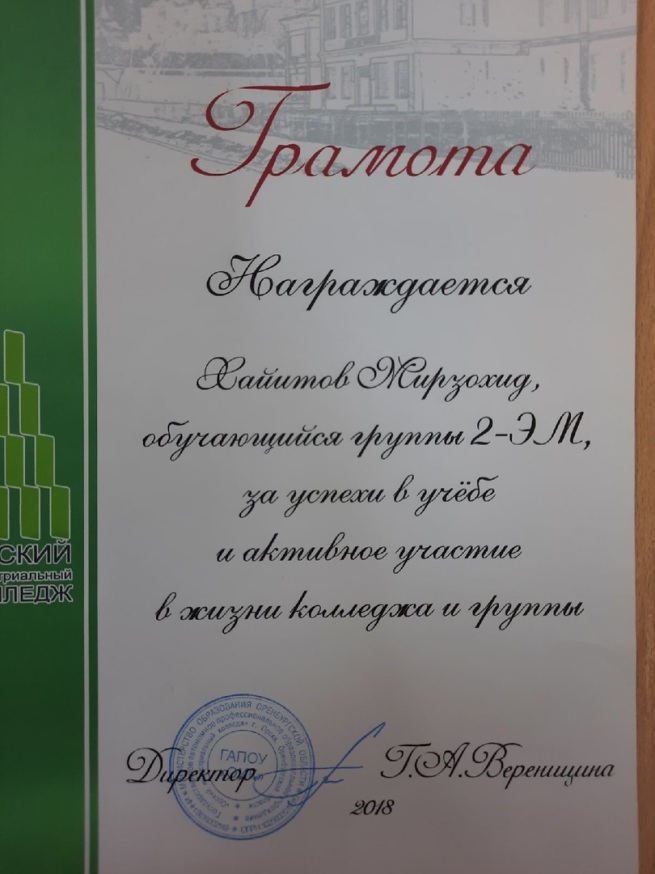 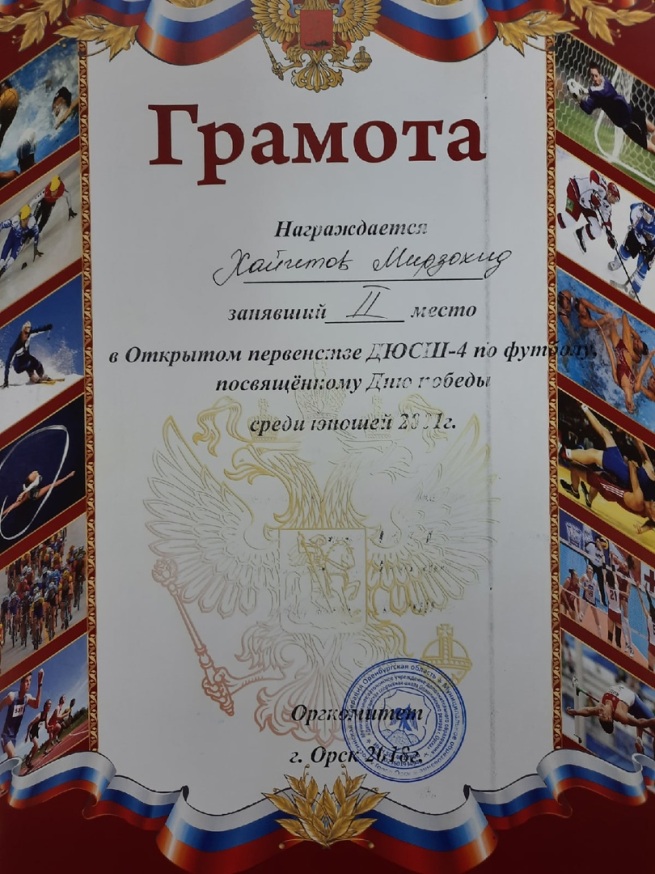 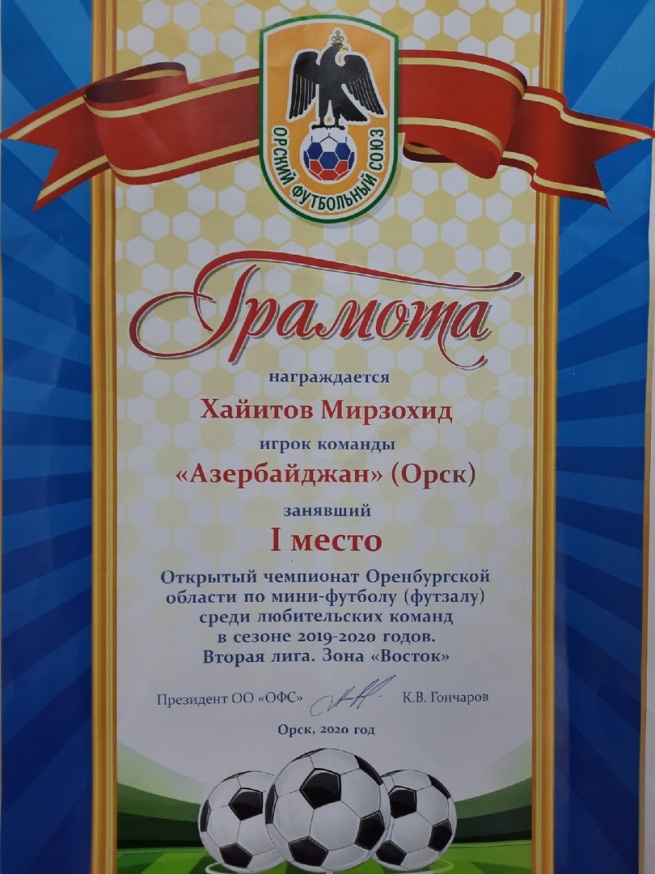 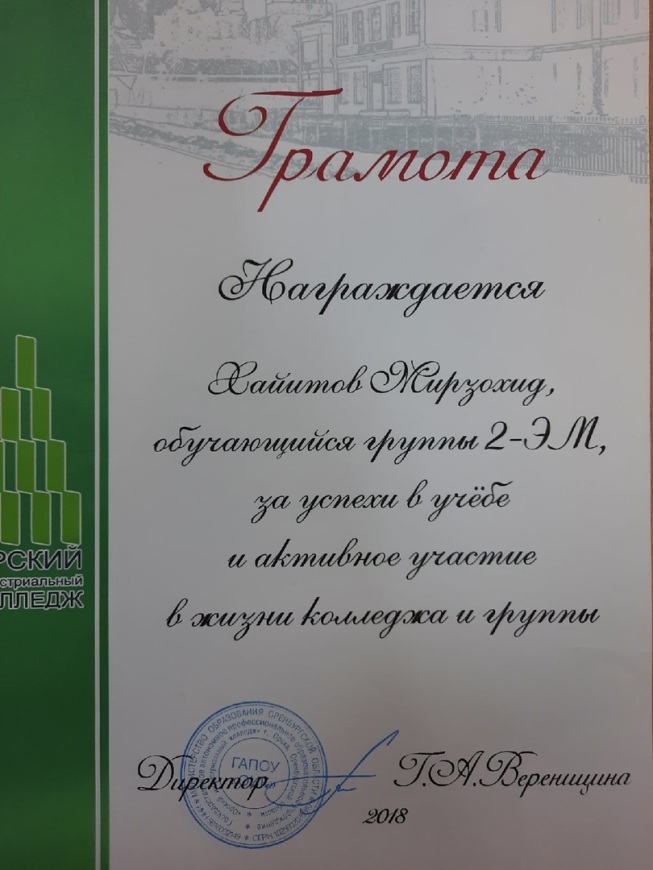 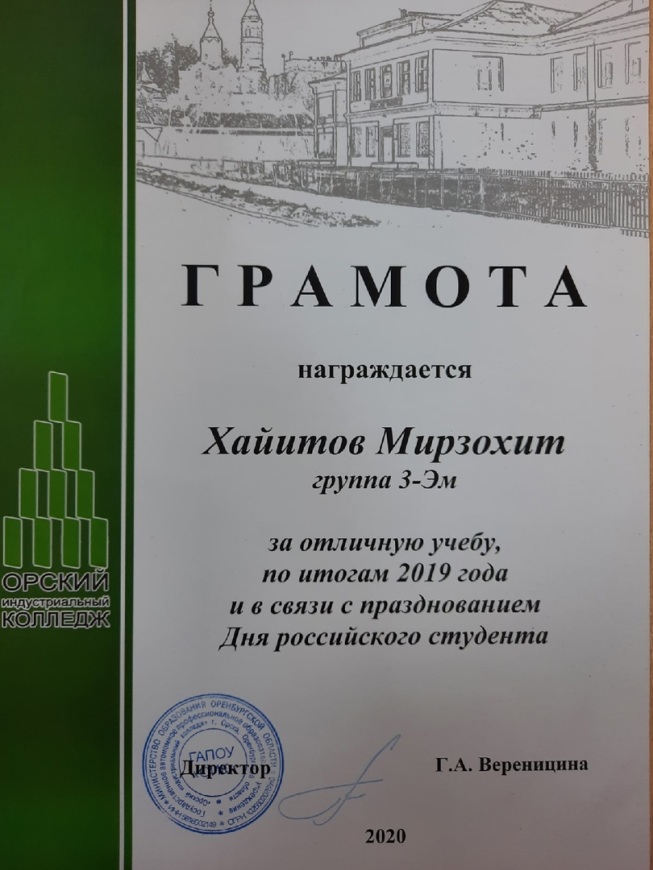